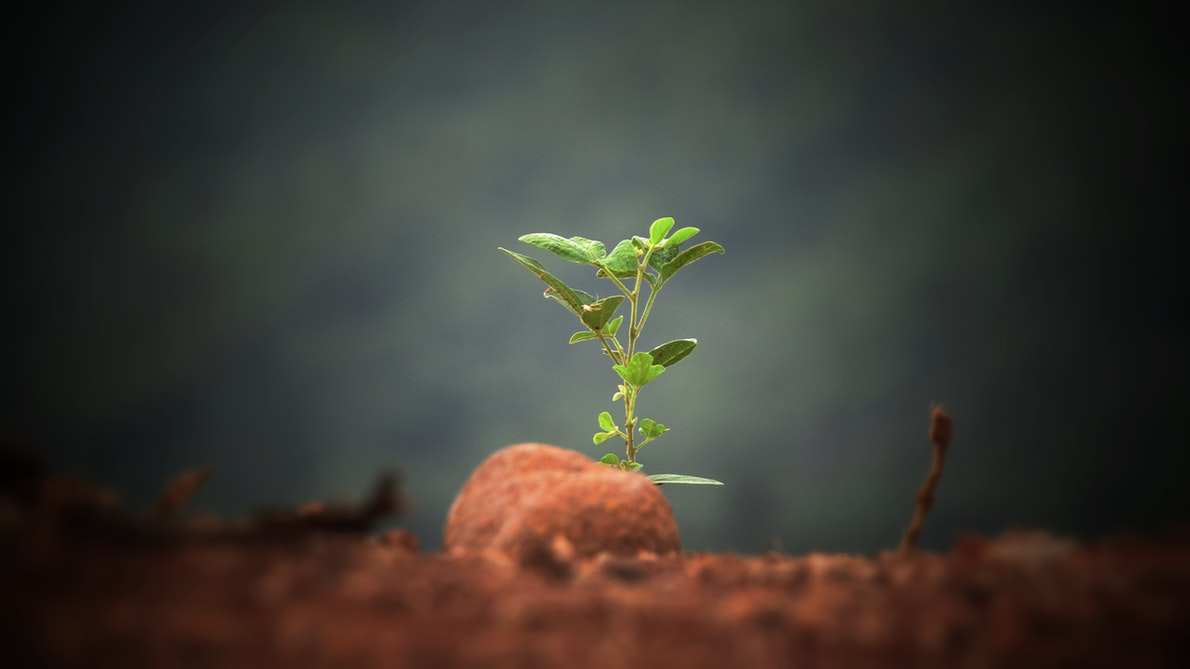 ДОКТОР ДЖУЛИАН МЕЛГОСА
ЗАМЕСТИТЕЛЬ ДИРЕКТОРА ОТДЕЛА ОБРАЗОВАНИЯ ГЕНЕРАЛЬНОЙ КОНФЕРЕНЦИИ ЦЕРКВИ АДВЕНТИСТОВ СЕДЬМОГО ДНЯ
ПОЗИТИВНОЕ МЫШЛЕНИЕ -ПУТЬ К ЖИЗНЕСТОЙКОСТИ
[Speaker Notes: Примечание для ведущего: у вас должно быть время для проведения дискуссии. Вы можете решить, сколько времени потребуется на ее проведение, учитывая размер своей аудитории  и сколько времени выделено на проведение  презентации.]
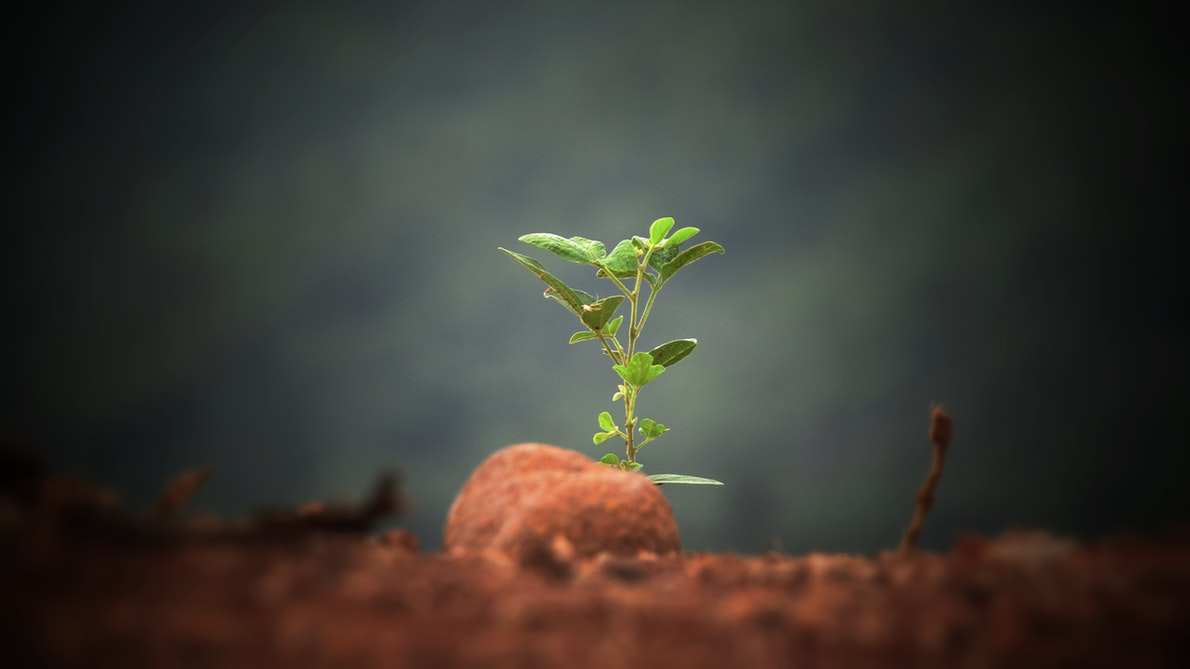 ДЛЯ ИЗУЧЕНИЯ ПРОЧТИТЕ СЛЕДУЮЩИЕ ТЕКСТЫ: Mк. 7:21–23, Лк. 6:45, Деян. 14:2, 15:24, Гал. 3:1, Пс.. 18:15, Кол. 3:1–17.
«Наконец, братия мои, что только истинно, что честно, что справедливо, что чисто, что любезно, что достославно, что только добродетель и похвала, о том помышляйте»
(Филиппийцам 4:8)
[Speaker Notes: Для изучения прочтите следующие тексты: Мк. 7: 21–23; Лк. 6:45; Деян. 14: 2, 15:24; Галатам 3: 1; Псалом 18:15; Колоссянам 3: 1–17.

Вступительный текст: «Наконец, братия мои, что только истинно, что честно, что справедливо, что чисто, что любезно, что достославно, что только добродетель и похвала, о том помышляйте» (Филиппийцам 4: 8).]
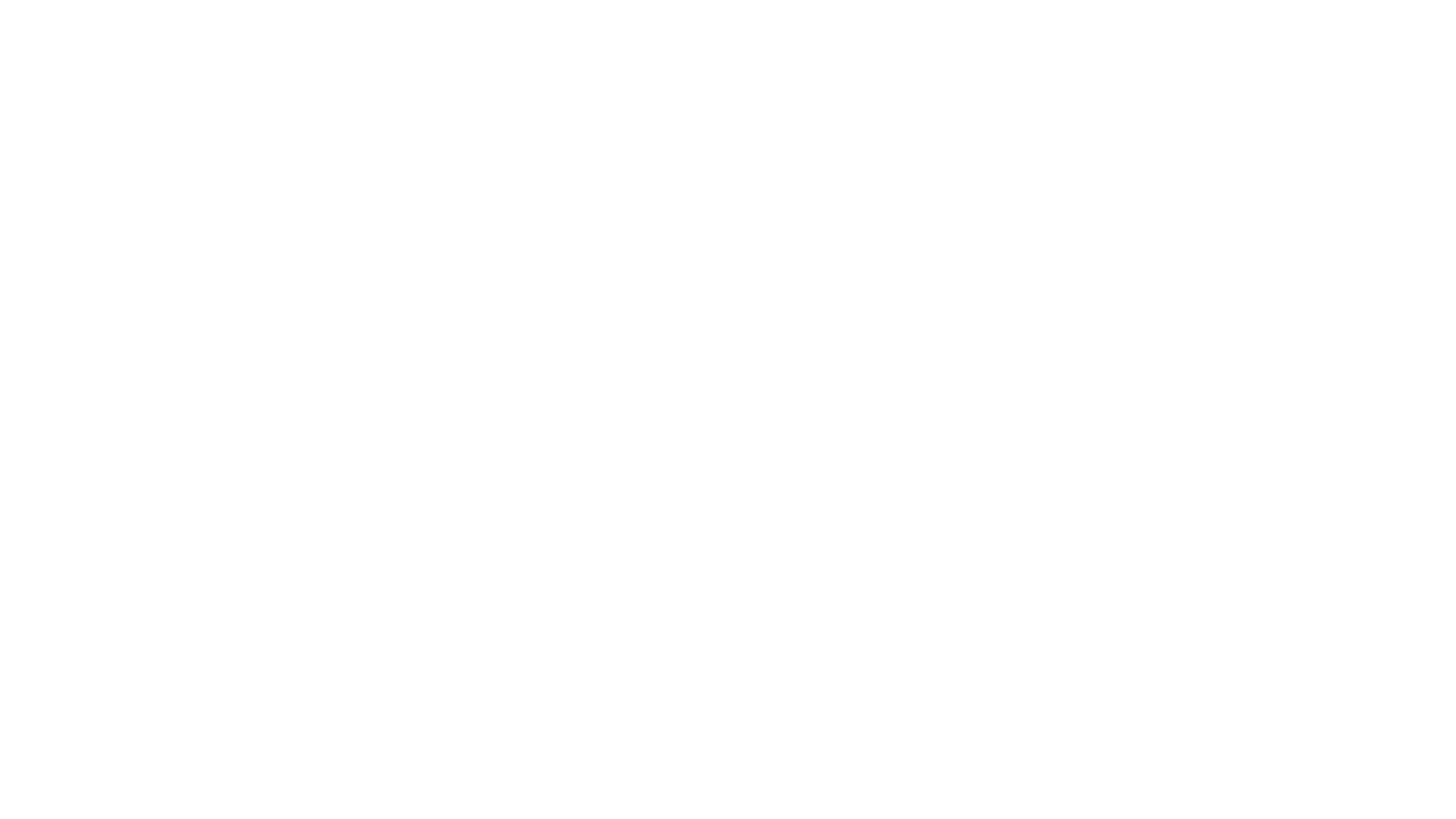 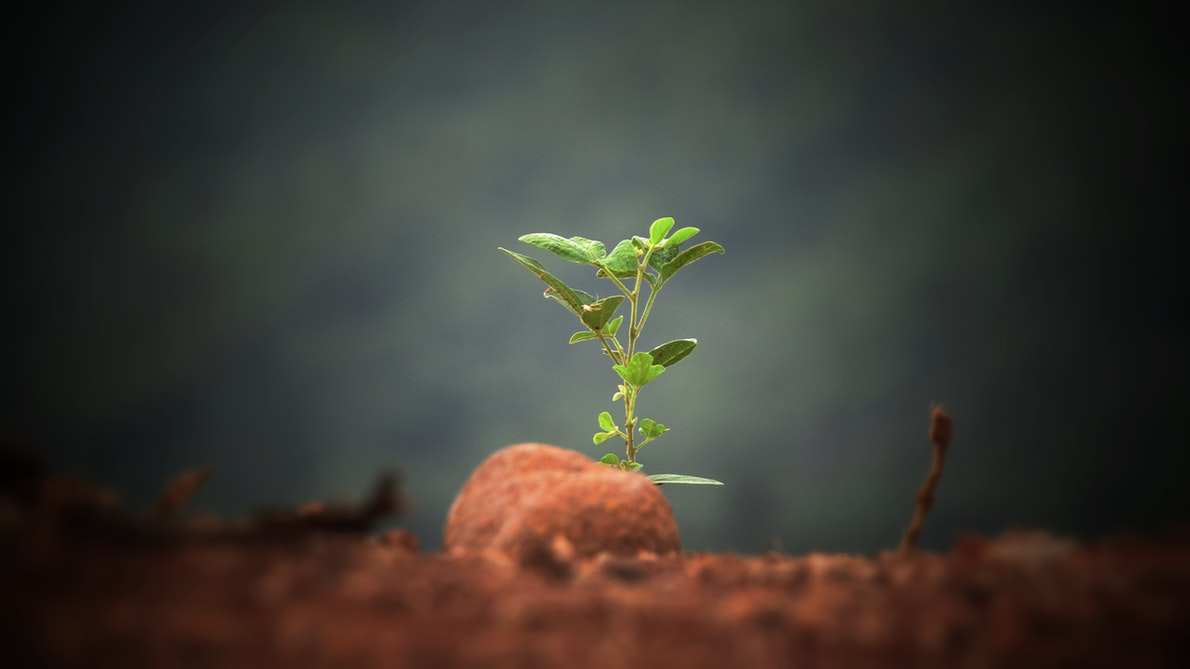 В настоящее время когнитивно-поведенческая терапия (КПТ) является одной из наиболее используемых форм вмешательства в области психического здоровья и основана на предположении, что большинство психологических проблем можно решить благодаря  выявлению и изменению неправильного и дисфункционального восприятия, мыслей и поведения. 

Библия учит нас тому, что мысли и действия связаны между собой (Луки 6:45)
[Speaker Notes: В настоящее время когнитивно-поведенческая терапия (КПТ) является одной из наиболее используемых форм вмешательства в области психического здоровья и основана на предположении, что большинство психологических проблем можно решить благодаря  выявлению и изменению неправильного и дисфункционального восприятия, мыслей и поведения. Люди, переживающие депрессию,  склонны истолковывать факты негативно; люди, испытывающие тревожность, склонны смотреть в будущее с опасением; а те, у кого низкая самооценка, преувеличивают успехи других и преуменьшают свои собственные. Таким образом, КПТ обучает людей выявлению и изменению нездоровых привычек мышления на лучшие альтернативы, способствующие желательному поведению и устраняющие нежелательное.

Библия учит нас тому, что  мысли и действия связаны между собой (Луки 6:45). Модели хорошего мышления не только полезны для здоровья, но и обеспечивают нравственную чистоту: «Не заблуждаются ли умышляющие зло? но милость и верность у благомыслящих»(Притчи 14:22).
 
Сегодня мы рассмотрим некоторые библейские истины, которые могут помочь нам обрести контроль над своей умственной деятельностью, позволив Христу взять на себя ответственность за наш разум.]
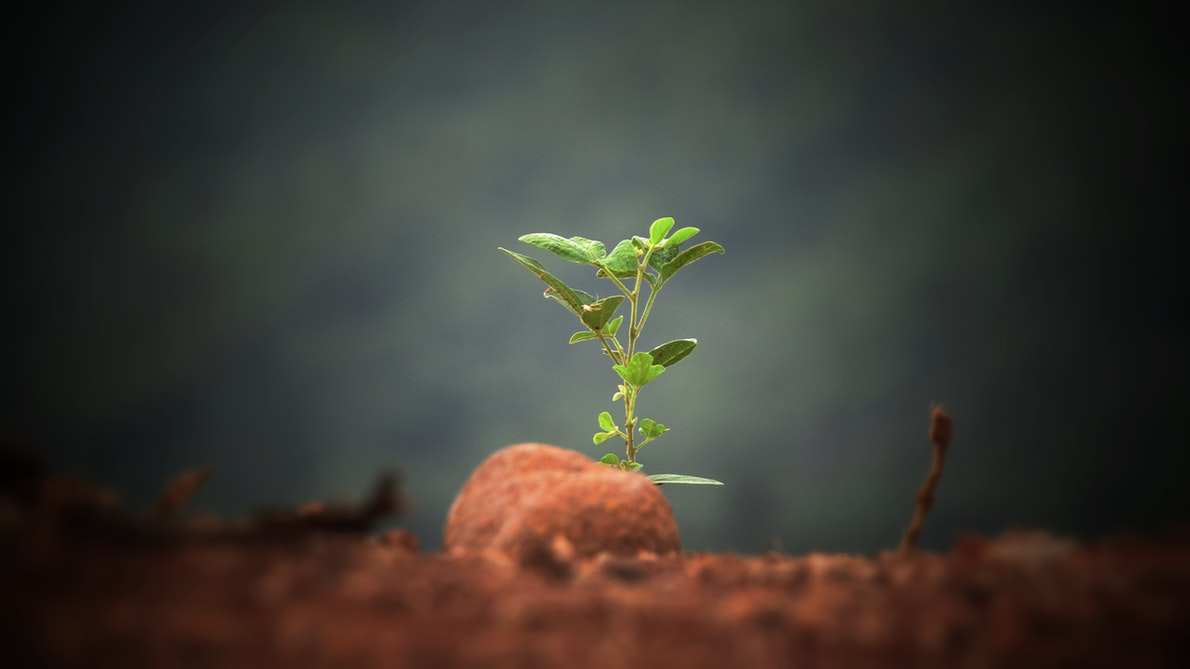 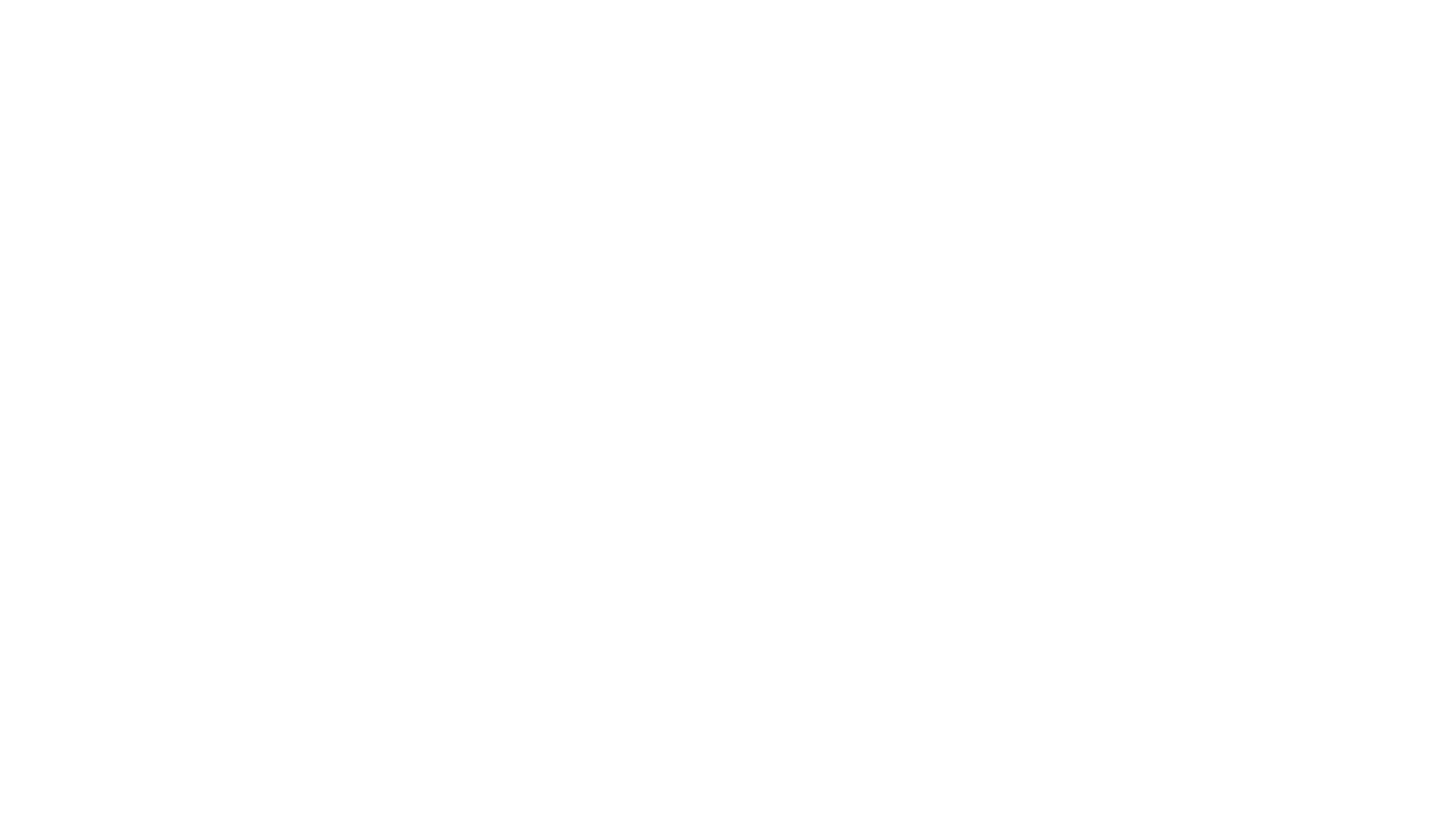 МЫСЛИ - ОСНОВА ПОВЕДЕНИЯ
Прочитайте Марка 7: 21–23 и Луки 6:45. Что эти тексты говорят нам о важности контроля не только своих действий, не только своих поступков, не только слов, но и мыслей?
[Speaker Notes: Мысли – основа поведения

Прочитайте Марка 7: 21–23 и Луки 6:45. Что эти тексты говорят нам о важности контроля не только своих действий, не только своих поступков, не только слов, но и мыслей?]
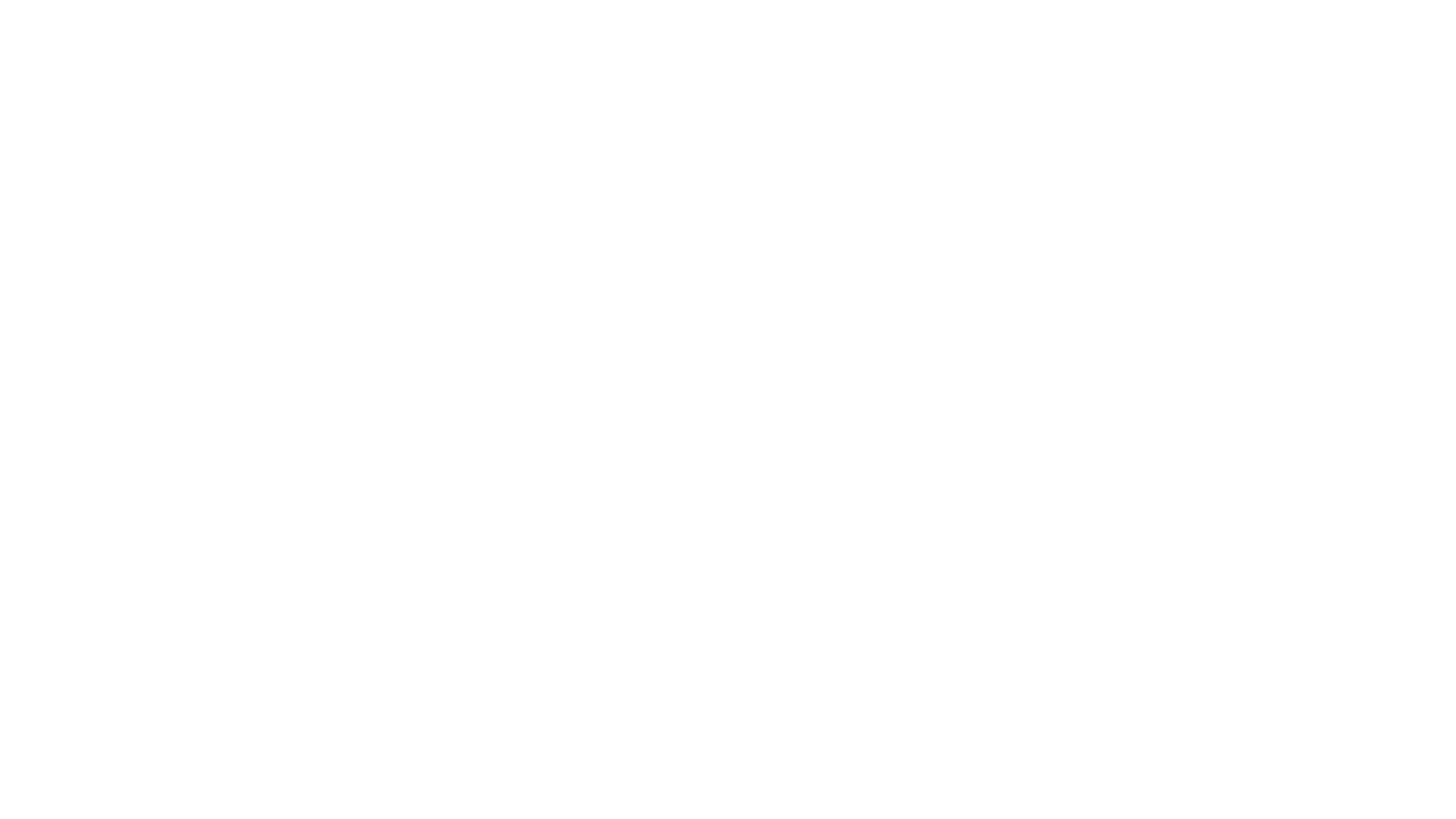 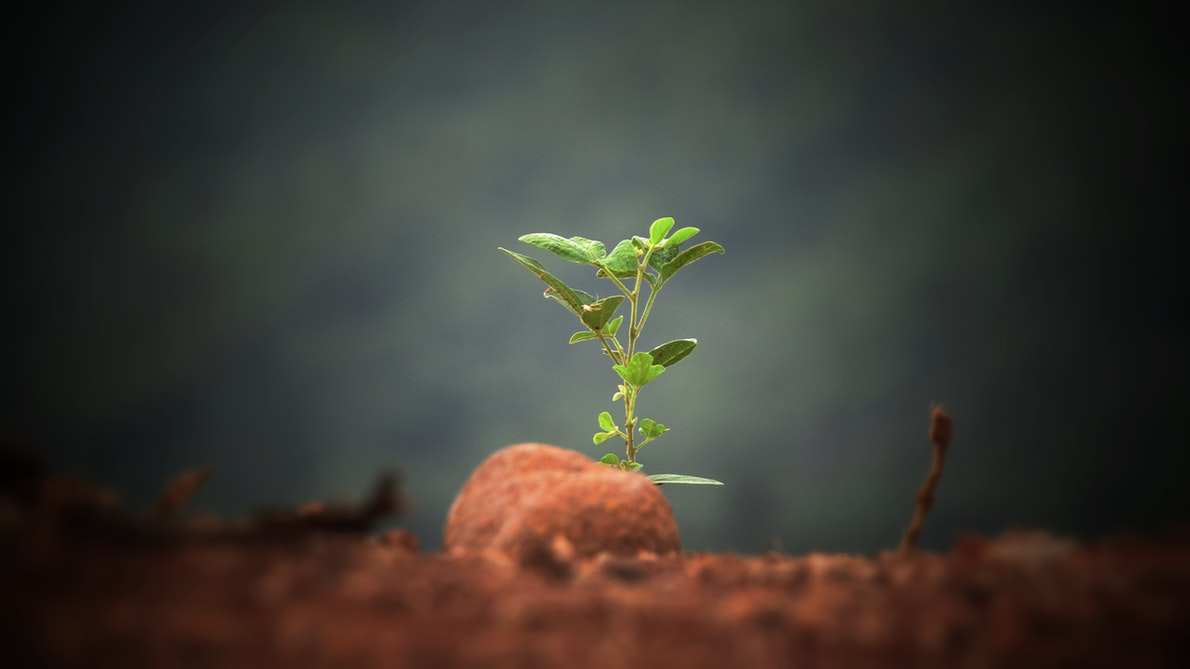 Люди, страдающие расстройствами контроля над своими побуждениями, не могут противостоять побуждению украсть, напасть на кого-то или сыграть в азартные игры. 
Врачи, работающие в области психического здоровья, знают, что этим импульсам часто предшествует определенная мысль (или ряд мыслей), которая приводит к нежелательному поведению.
[Speaker Notes: Люди, страдающие расстройствами контроля над своими побуждениями, не могут противостоять побуждению украсть, напасть на кого-то или сыграть в азартные игры. Врачи, работающие в области психического здоровья, знают, что этим импульсам часто предшествует определенная мысль (или ряд мыслей), которая приводит к нежелательному поведению. Следовательно, пациентов обучают распознавать эти триггеры, немедленно избавляться от них и занимать свой ум чем-то другим. Таким образом, они получают контроль над своими мыслями и избегают действий, к которым эти неправильные мысли так часто приводят.

И действительно, греховным действиям часто предшествуют определенные мысли. (Разве не в этом и суть искушения?) Каждый христианин обязан научиться определять с Божьей помощью первые шаги в этом процессе, потому что неправильные мысли почти неизбежно ведут ко греху.]
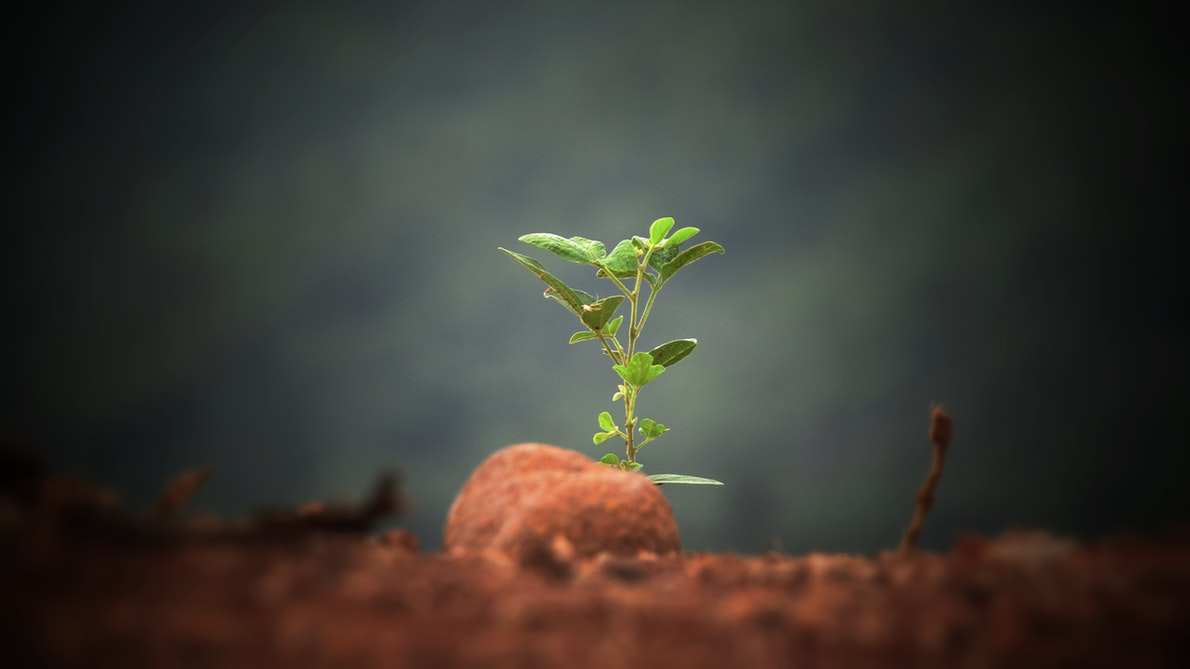 Павел показывает, что разум и поведение тесно связаны между собой. Наполненный Духом ум будет искать добрых дел, а ум, в котором господствует грех, приведет к греховным поступкам. 
Недостаточно изменить поведение ради удобства или чтобы представить миру свой праведный образ. Необходимо изменить сердце (разум), иначе плоды покажут истинную природу такого сердца.
Прочтите Рим. 8:5-8.КАКУЮ АЛЬТЕРНАТИВУ ПРЕДЛАГАЕТ ПАВЕЛ ДЛЯ БОРЬБЫ С АМОРАЛЬНЫМ ПОВЕДЕНИЕМ?
[Speaker Notes: Прочитайте Римлянам 8: 5-8. Какую альтернативу предлагает Павел для борьбы с аморальным поведением?

Павел показывает, что разум и поведение тесно связаны между собой. Наполненный Духом ум будет искать добрых дел, а ум, в котором господствует грех, приведет к греховным поступкам. Недостаточно изменить поведение ради удобства или чтобы представить миру свой праведный образ. 

Необходимо изменить сердце (разум), иначе - плоды покажут истинную природу такого сердца.]
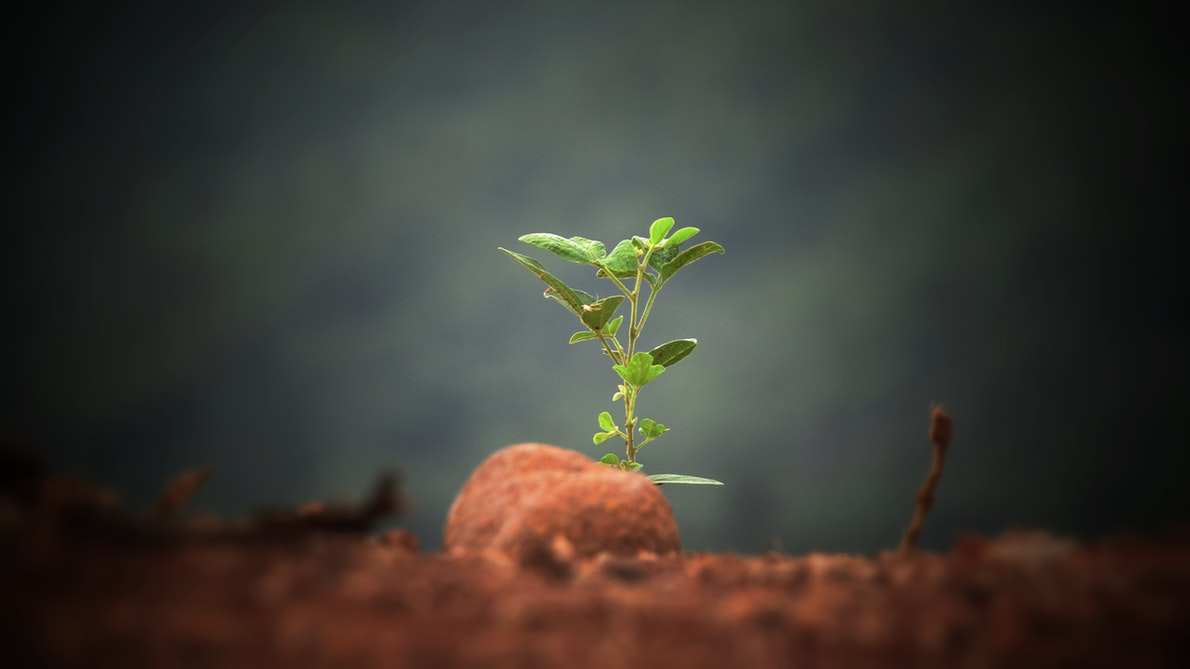 «Нам нужно постоянно осознавать облагораживающую силу чистых мыслей и вредоносное влияние злых мыслей.
 Будем же помышлять о святом! 
Пусть наши мысли будут верными и чистыми, ибо только правильное мышление может обезопасить душу».
— Эллен Уайт, Знамения времени, 23 августа 1905.
[Speaker Notes: «Нам нужно постоянно осознавать облагораживающую силу чистых мыслей и вредоносное влияние злых мыслей. Будем же помышлять о святом! Пусть наши мысли будут верными и чистыми, ибо только правильное мышление может обезопасить душу».— Эллен Уайт, Знамения времени, 23 августа 1905. 
 
Предположим, вам нужно поделиться с другими людьми тем, о чем вы думали в последние  24 часа. Что бы вы им сказали? Испытывали бы вы смущение? Что ваш ответ говорит вам о том, что нужно изменить?]
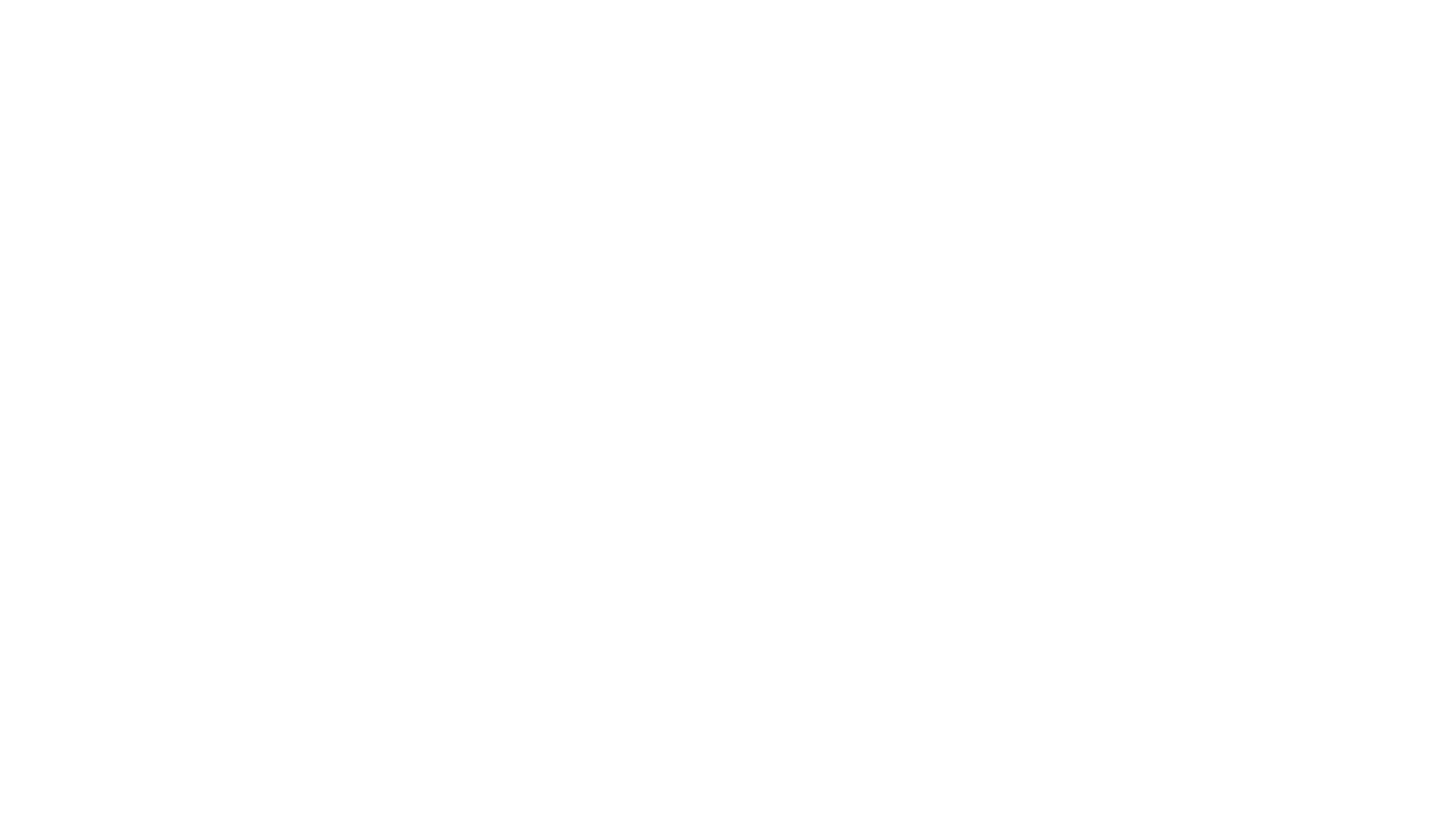 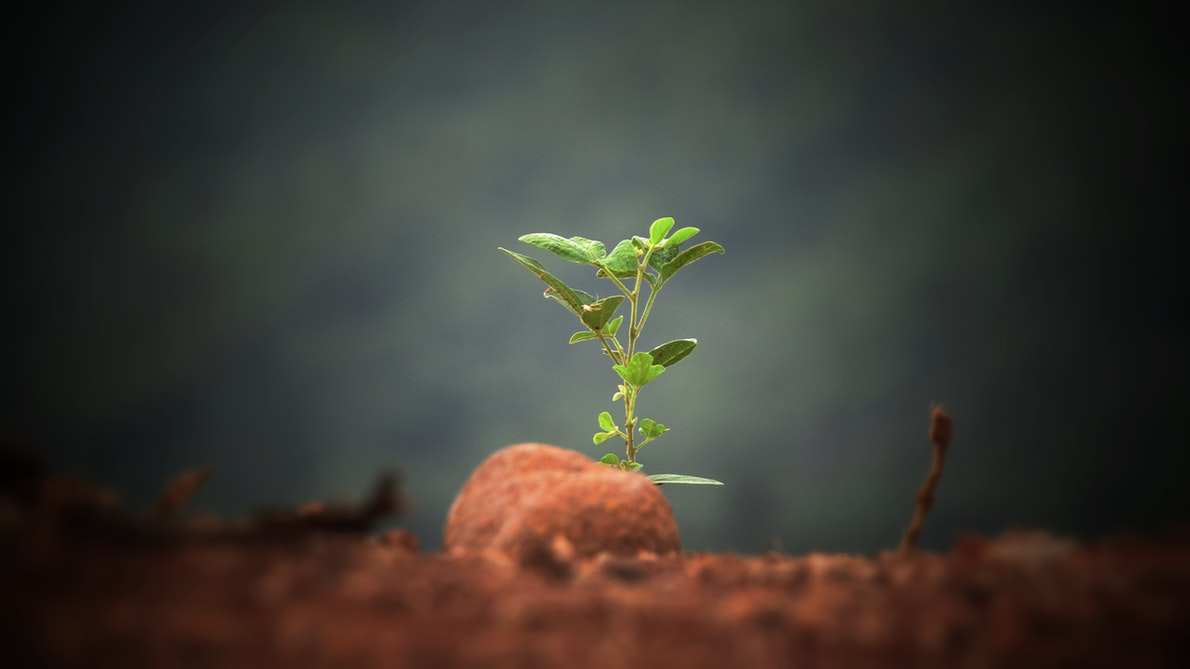 Что вас пугает?
 Как вы можете научиться доверять Господу, несмотря на этот страх? В конце концов, разве сила Господа не выше любой угрозы, с которой вы сталкиваетесь?
МЫСЛИ, КАК ИСТОЧНИК СТРЕССА
[Speaker Notes: Мысли, как источник стресса

Что вас пугает? Как вы можете научиться доверять Господу, несмотря на этот страх? В конце концов, разве сила Господа не выше любой угрозы, с которой вы сталкиваетесь?]
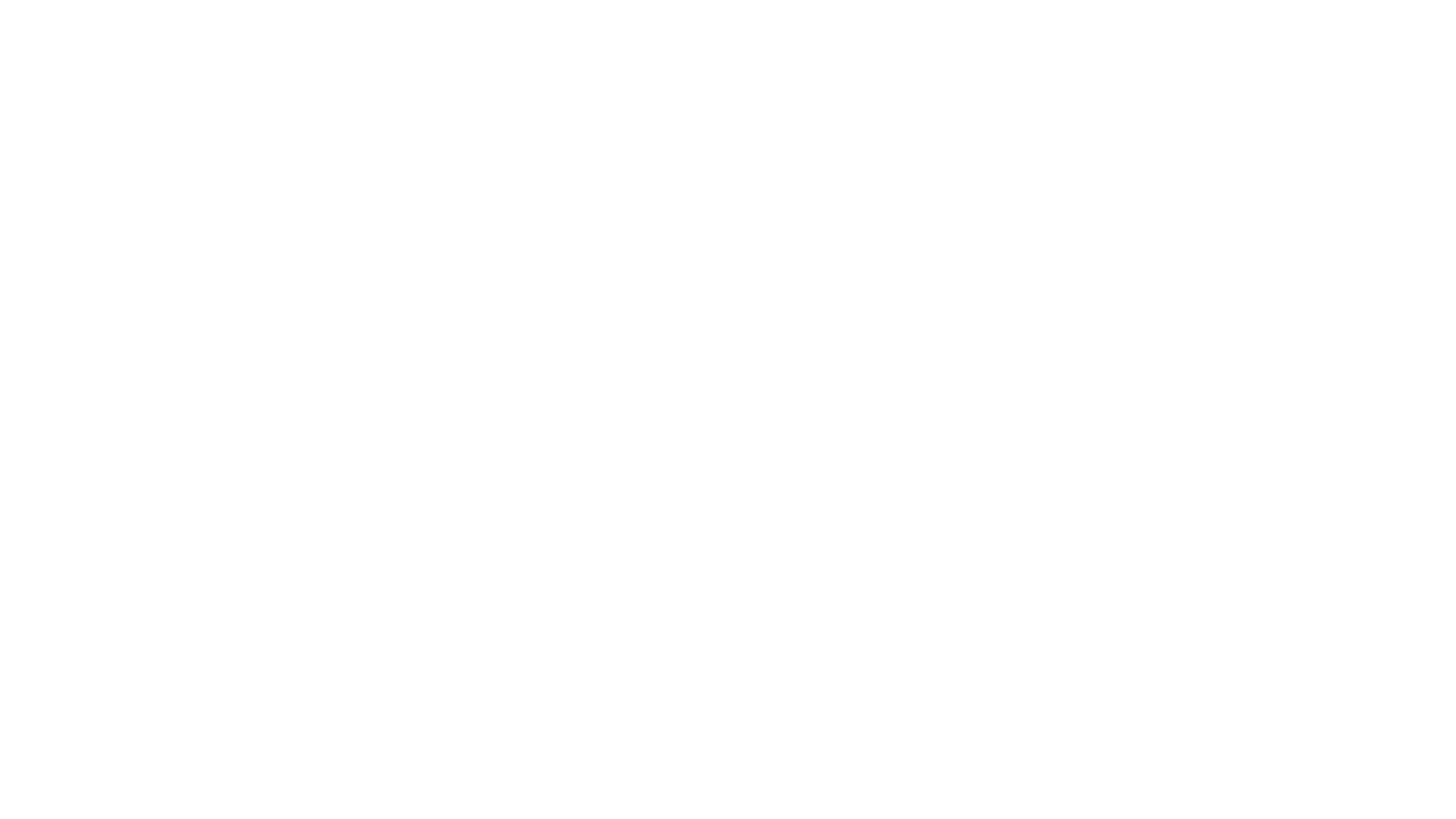 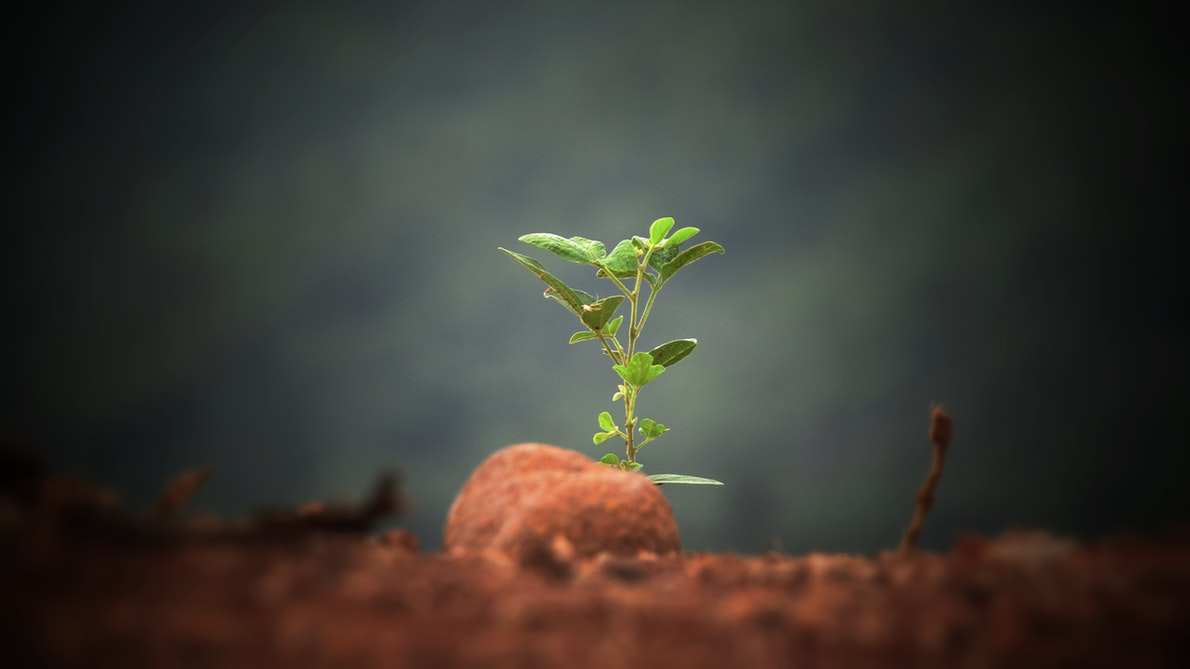 Слова оказывают мощное влияние, как доброе, так и злое. Наши слова либо способствуют росту, либо разрушают.
 Слова, которые мы говорим, несут жизнь или смерть. Насколько же мы должны быть осторожны с мыслями и чувствами, о которых мы говорим вслух. 

Прочитайте Деяния 14: 2, 15:24 и Галатам 3: 1.
 Как мы можем негативно влиять на людей?
[Speaker Notes: Человек может много страдать из-за своих мыслей. Психолог Филипп Зимбардо в своей книге «Психология и жизнь» рассказывает о молодой женщине, которую доставили в больницу  из-за того, что она боялась умереть. Судя по всему, с ней все в порядке, но ее оставили на ночь для наблюдения. Через несколько часов она умерла. Дальнейшее расследование показало, что много лет назад экстрасенс предсказал ее смерть в двадцать третий день рождения. Эта женщина умерла за день до своего 23-летия. 

Без сомнения, люди могут серьезно страдать от своих негативных мыслей; отсюда необходимость здорового мышления.

Также важно помнить о том, что мы можем негативно влиять на мышление других людей, высказываясь в негативном ключе. Слова оказывают мощное влияние, как доброе, так и злое. Наши слова либо способствуют росту, либо разрушают. Слова, которые мы говорим, несут жизнь или смерть. Насколько же мы должны быть осторожны с мыслями и чувствами, о которых мы говорим вслух. 

Прочитайте Деяния 14: 2, 15:24 и Галатам 3: 1. Как мы можем негативно влиять на людей?]
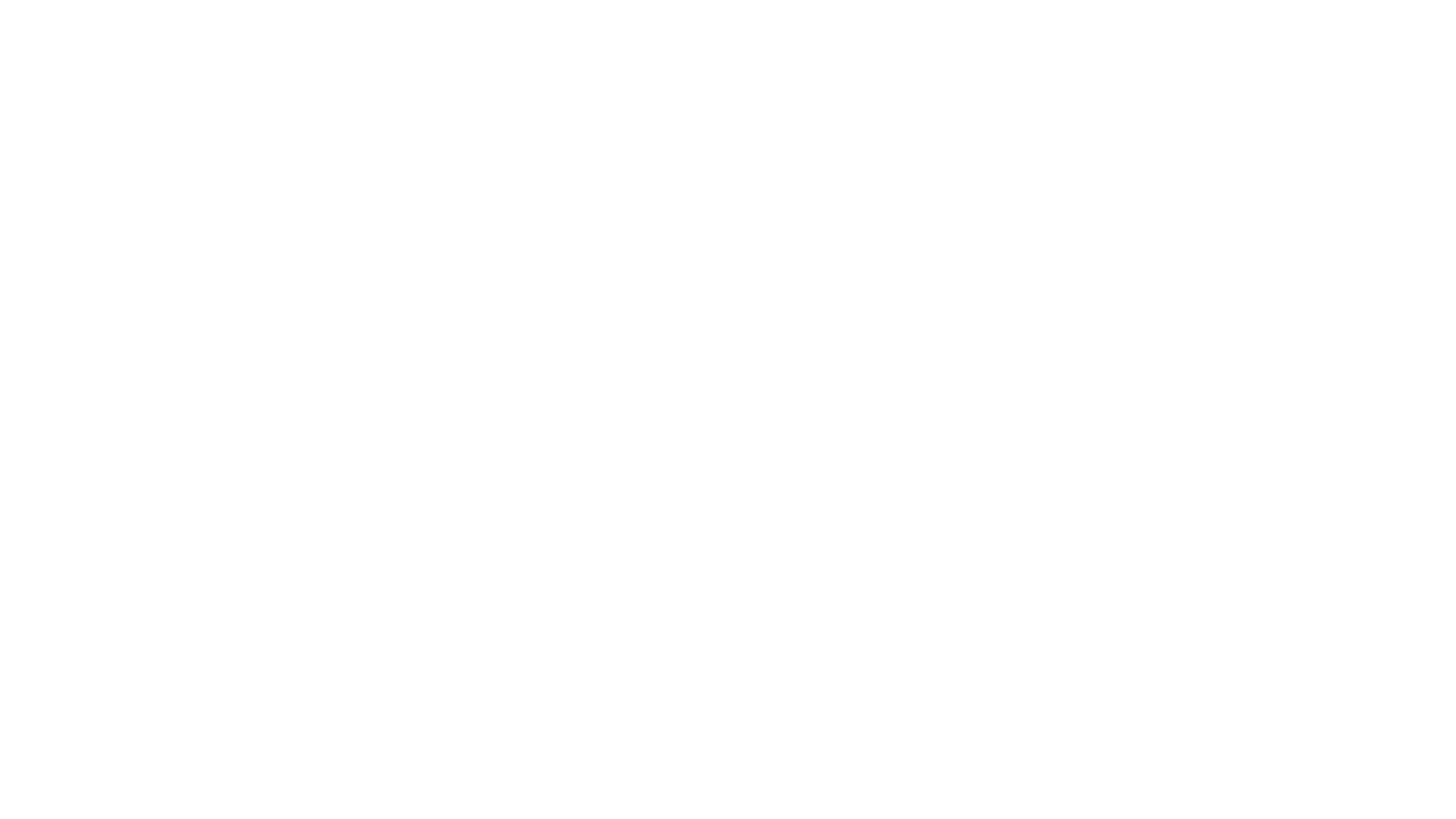 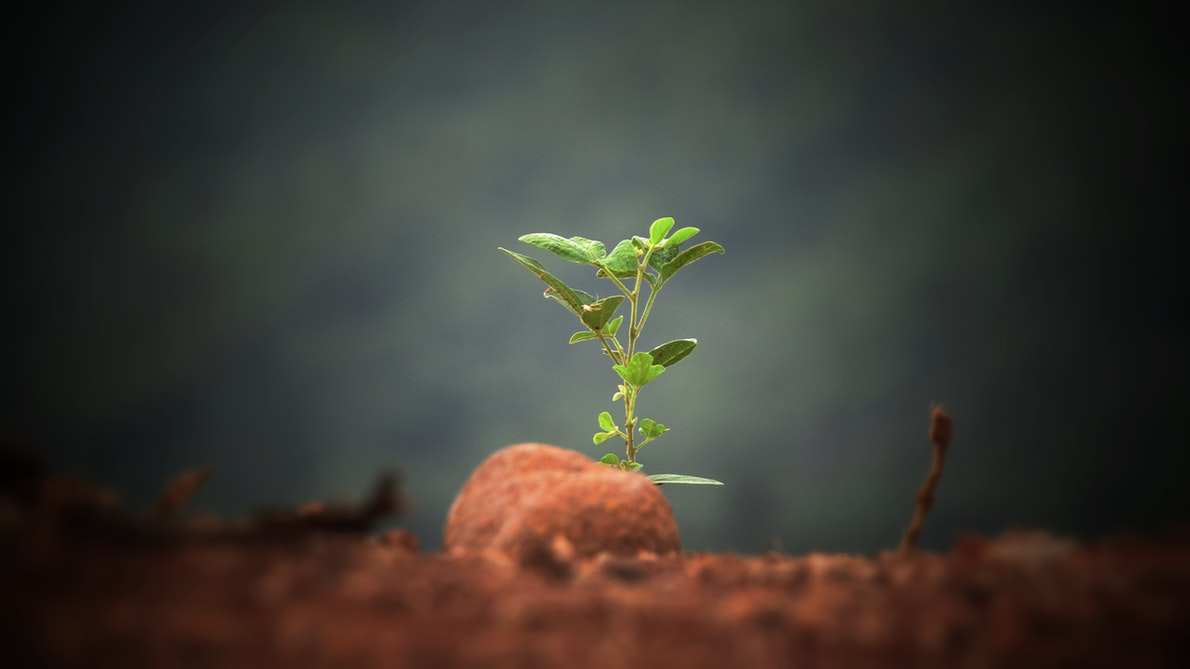 «Если вы не чувствуете легкости и радости на сердце, не рассказывайте о своих чувствах. Не бросайте своей тенью на  жизни окружающих. Холодная религия, в которой нет солнечного света и тепла, никогда не привлечёт души ко Христу, но уведёт их от  Него в сети, которые расставил сатана, чтобы уловить  Он отгоняет их от Него в сети, которые расставил сатана, чтобы уловить заблудших». - Эллен Уайт, Служение  исцеления, с. 488.
Подумайте о тех случаях, когда чьи-то «просто» слова причинили вам боль. Как вы можете  быть уверены в том, что никогда не поступите с другими подобным образом?
[Speaker Notes: «Если вы не чувствуете легкости и радости на сердце, не рассказывайте о своих чувствах. Не бросайте своей тенью на  жизни окружающих. Холодная религия, в которой нет солнечного света и тепла, никогда не привлечёт души ко Христу, но уведёт их от  Него в сети, которые расставил сатана, чтобы уловить  Он отгоняет их от Него в сети, которые расставил сатана, чтобы уловить заблудших». - Эллен Уайт, Служение  исцеления, с. 488.

Подумайте о тех случаях, когда чьи-то «просто» слова причинили вам боль. Как вы можете  быть уверены в том, что никогда не поступите с другими подобным образом?]
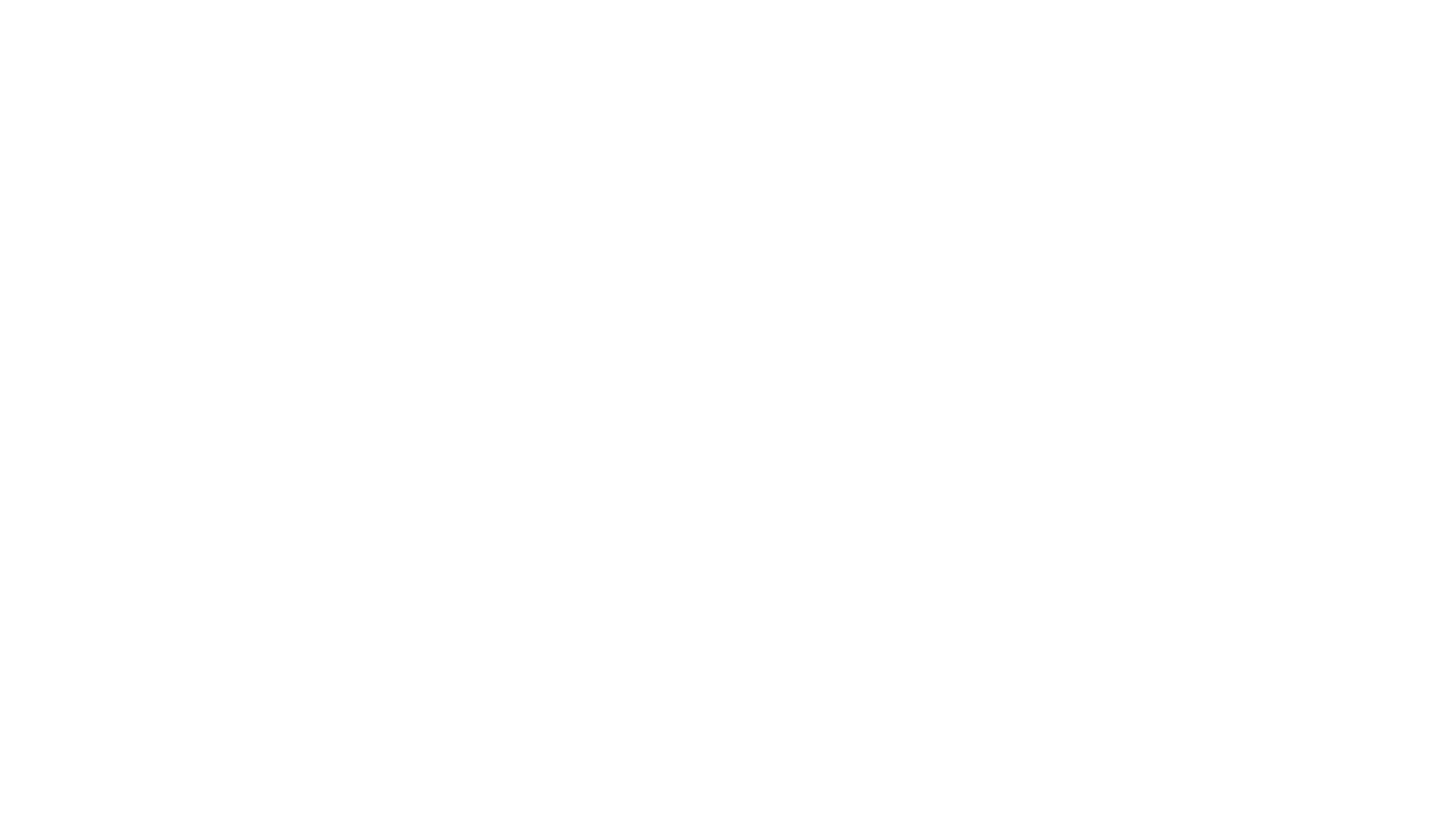 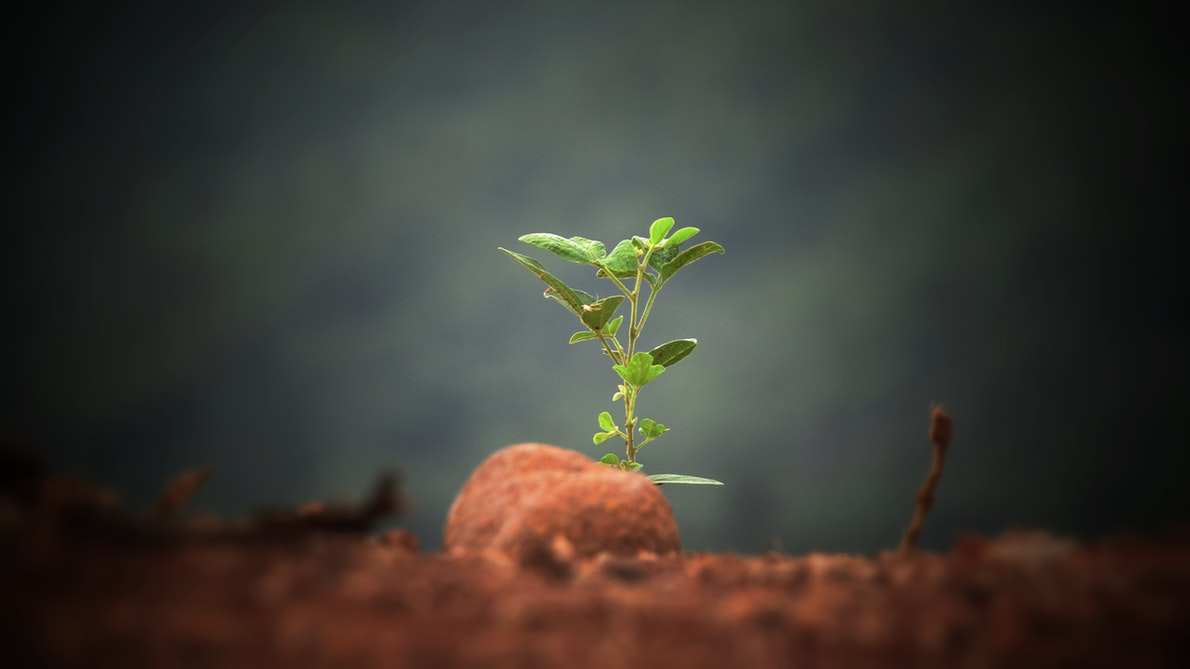 «Наконец, братия мои, что только истинно, что честно, что справедливо, что чисто, что любезно, что достославно, что только добродетель и похвала, о том помышляйте» (Филиппийцам 4: 8). 
В чем суть слов Павла, обращенных к нам? Что является ключом к тому, что он призывает делать?
ЧИСТОЕМЫШЛЕНИЕ
[Speaker Notes: Чистое мышление
«Наконец, братия мои, что только истинно, что честно, что справедливо, что чисто, что любезно, что достославно, что только добродетель и похвала, о том помышляйте» (Филиппийцам 4: 8).В чем суть слов Павла, обращенных к нам? Что является ключом к тому, что он призывает делать?]
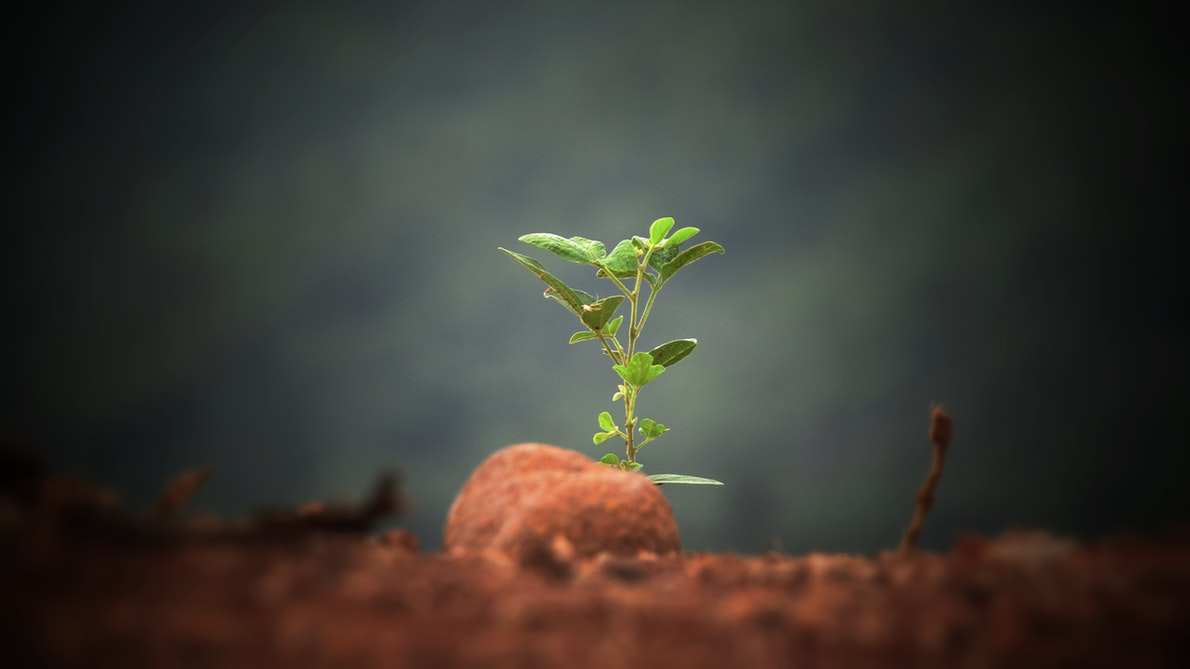 Запоминать, повторять, размышлять и обдумывать то, что записано в Библии - это одно из величайших духовных благословений, доступных нам, и это верный способ развивать то, что Петр назвал «чистым мышлением» (2 Петра 3: 1). 
 
Слово Божье - единственное истинное подкрепление, которое у нас есть, направленное против натиска недуховных отвлекающих факторов, исходящих от мира.
[Speaker Notes: Запоминать, повторять, размышлять и обдумывать то, что записано в Библии - это одно из величайших духовных благословений, доступных нам, и это верный способ развивать то, что Петр назвал «чистым мышлением» (2 Петра 3: 1). 

Многие люди получили бесценные благословения, запоминая заветные библейские тексты. Переживая беспокойство, сомнения, страх, разочарования или искушения, они повторяли библейские тексты и обрели утешение и покой благодаря силе Святого Духа.

В наши дни, когда у Библии есть так много привлекательных для людей конкурентов (телевидение, компьютеры, мобильные телефоны и пр.) современное поколение верующих испытывает соблазн отложить в сторону Библию. Поэтому необходимо принять целенаправленное решение читать и размышлять над Словом Божьим каждый день. Слово Божье - единственное истинное подкрепление, которое у нас есть, направленное против натиска недуховных отвлекающих факторов, исходящих от мира.]
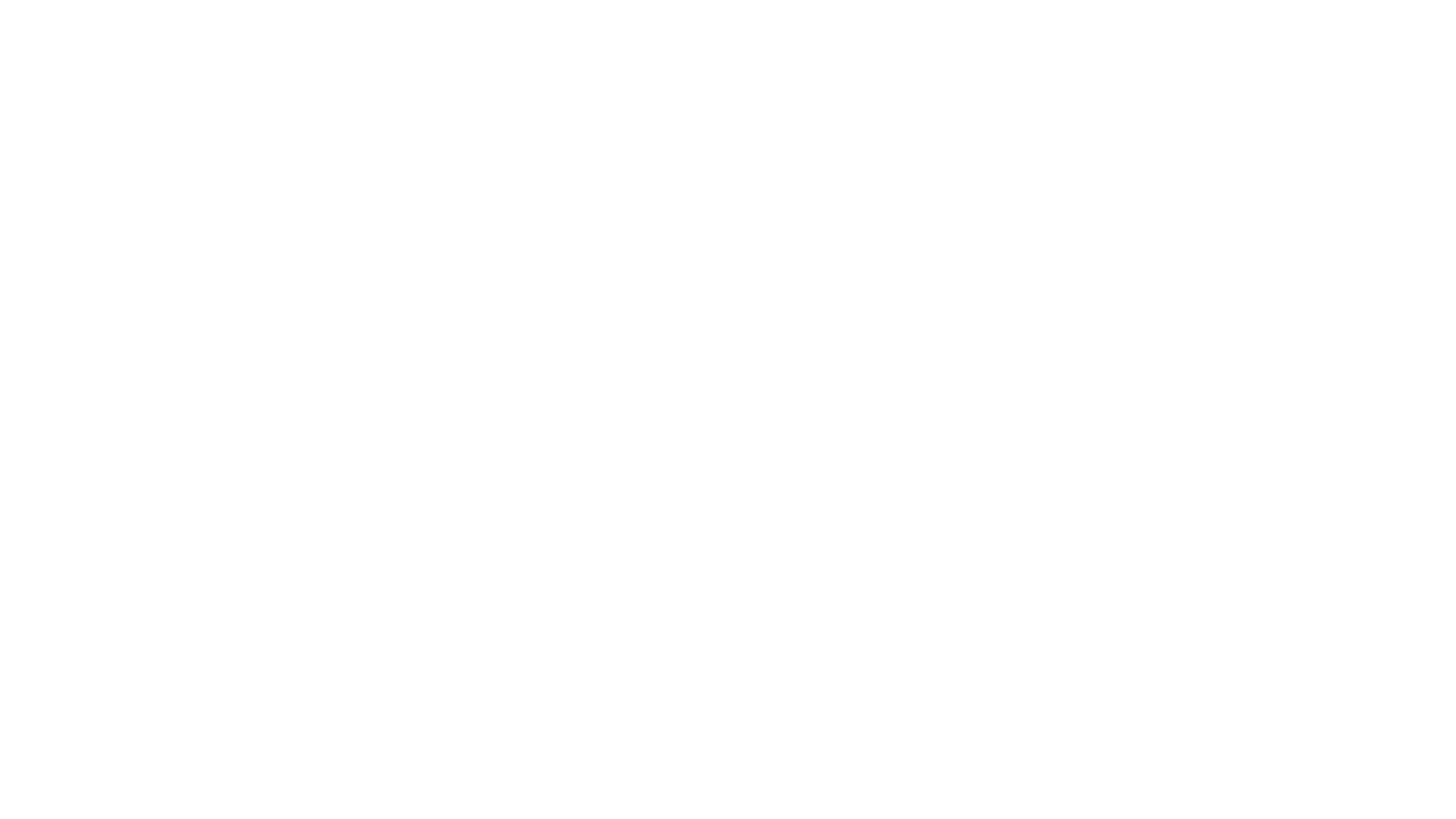 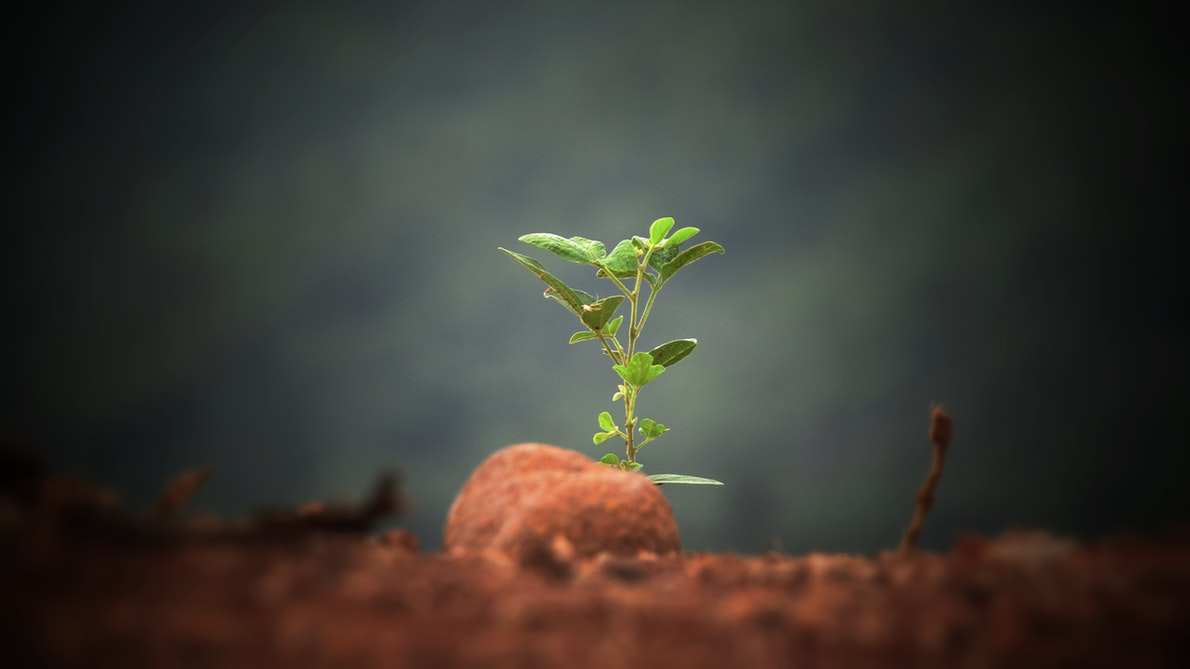 Библия ясно говорит нам о том, что Бог заботится о наших мыслях, потому что наши мысли влияют на наши слова, наши действия и наше общее благополучие. 
Бог хочет, чтобы у нас были хорошие мысли, потому что хорошие мысли, «чистое мышление», полезны для нас как физически, так и морально.
[Speaker Notes: Перечитайте Филиппийцам 4: 8. Составьте список явлений и вещей, с которыми вы сталкиваетесь, и что является истинным, чистым, любезным и так далее. Из чего состоит этот список? Что общего между этими вещами?

Молитва - это еще один способ избавить свой разум от неприятностей. 

Пока мы говорим с Богом, у нас мало шансов для возникновения похотливых мыслей или эгоистичных размышлений. Привычка молиться это надежная защита от греховных мыслей и, следовательно, от греховных поступков.
	
Библия ясно говорит нам о том, что Бог заботится о наших мыслях, потому что наши мысли влияют на наши слова, наши действия и наше общее благополучие. Бог хочет, чтобы у нас были хорошие мысли, потому что хорошие мысли, «чистое мышление», полезны для нас как физически, так и морально.

Хорошая новость заключается в том, что посредством размышления над Библией, молитвы и вдохновенного Духом выбора с нашей стороны, мы можем сосредоточить свои умы и сердца на вещах, которые поспособствуют духовному подъему как нас, так и других людей.]
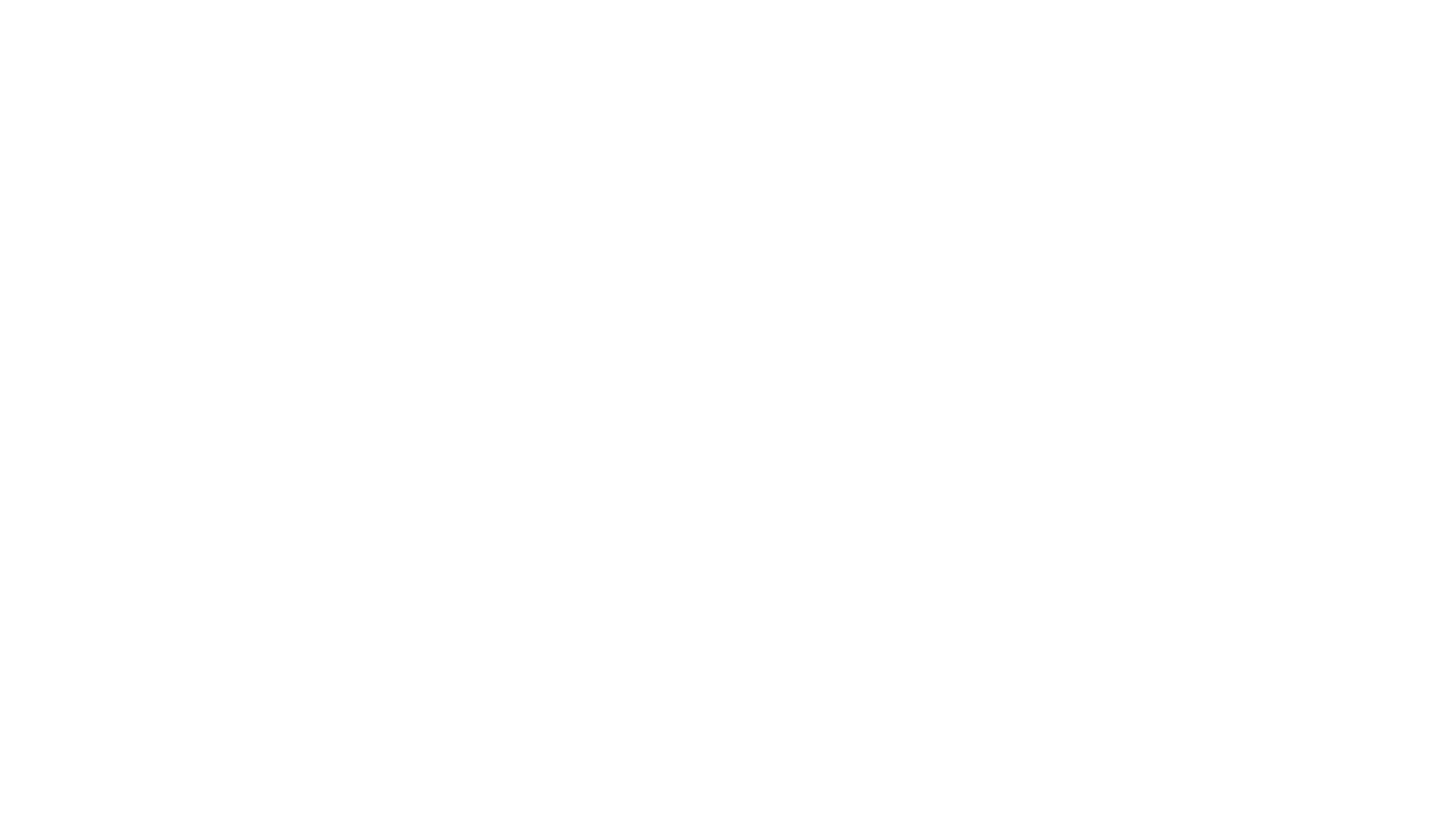 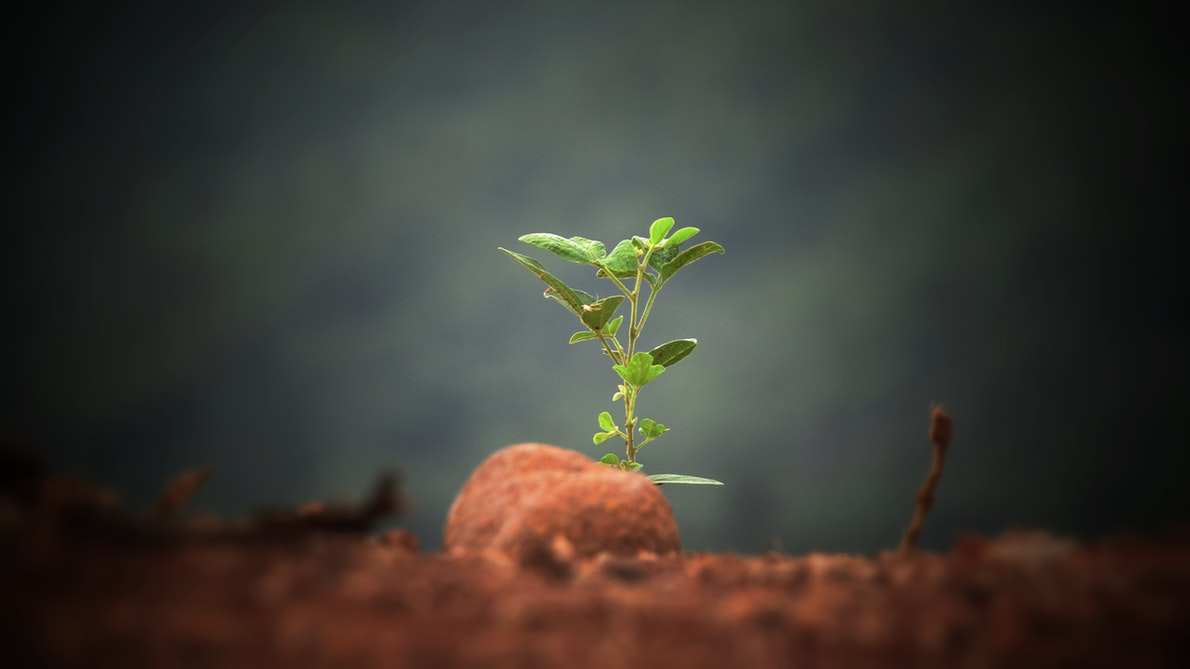 Прочитайте 1 Царств 8:39; Псалом 18:2; 1 Паралипоменон 28: 9; и 1 Царств 16: 7. О каком важном моменте говорят эти тексты? Ещё более важно, как эта истина должна повлиять на нас и на то, как мы мыслим? Заставляет ли эта  истина вас нервничать и бояться или дает надежду? Или и то и другое? Проанализируйте, почему вы дали тот или иной ответ.
НАШИ СЕРДЕЧНЫЕ ПОМЫСЛЫ
[Speaker Notes: Наши сердечные помыслы

Прочитайте 1 Царств 8:39; Псалом 18:2; 1 Паралипоменон 28: 9; и 1 Царств 16: 7. 
О каком важном моменте говорят эти тексты? Ещё более важно, как эта истина должна повлиять на нас и на то, как мы мыслим? Заставляет ли эта  истина вас нервничать и бояться или дает надежду? Или и то и другое? Проанализируйте, почему вы дали тот или иной ответ.]
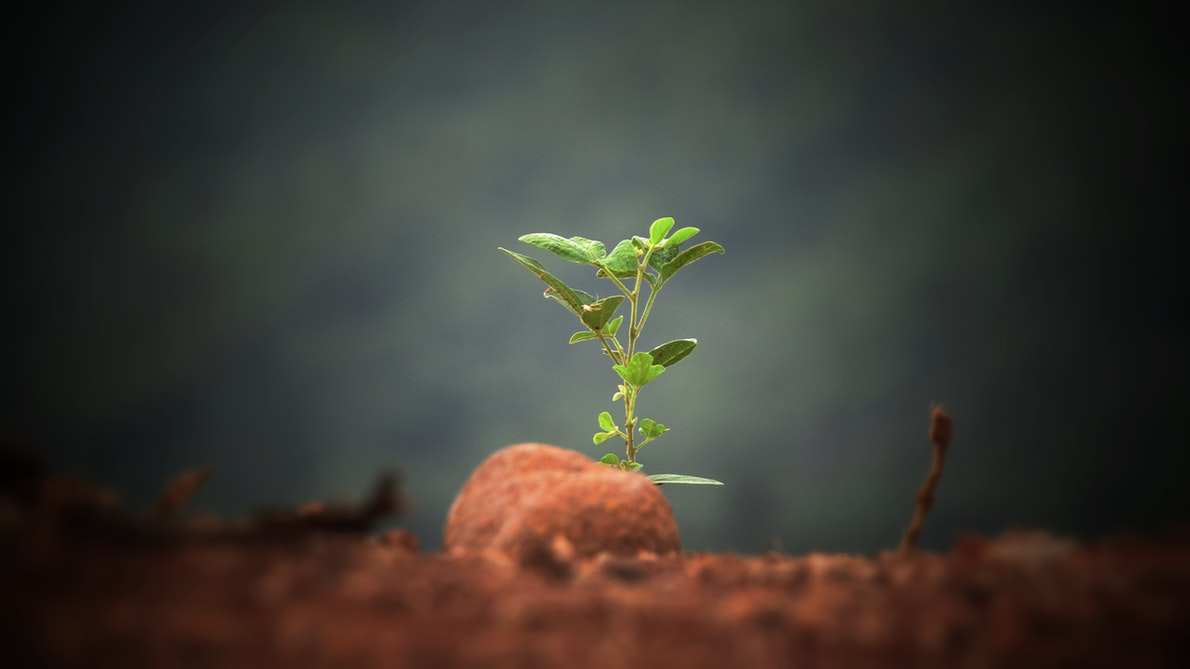 «...ибо Ты один знаешь сердце всех сынов человеческих» (3 Царств 8:39). Слово «сердце» часто используется в Библии как местонахождение мыслей и эмоций (см. Мф. 9: 4). Только Бог может прочесть наши сокровенные мысли, увидеть наши истинные намерения и наши тайные желания. Ничто, даже мимолетная мысль, не может быть скрыто от Создателя.
[Speaker Notes: «...ибо Ты один знаешь сердце всех сынов человеческих» (3 Царств 8:39). Слово «сердце» часто используется в Библии как местонахождение мыслей и эмоций (см. Мф. 9: 4). Только Бог может прочесть наши сокровенные мысли, увидеть нашим истинные намерения и нашим тайные желания. Ничто, даже мимолетная мысль, не может быть скрыто от Создателя.

Знание Бога о нашей душе - это преимущество для нас. Когда человек настолько растерян и расстроен, что не в состоянии молиться, Бог все равно знает о его нуждах. Люди могут видеть только внешность и поведение, а затем попытаться представить, что думает кто-то другой; а Бог знает мысли человека.

Точно также, сатана и его ангелы могут только наблюдать, слушать и оценивать то, что происходит внутри человеческого сердца.]
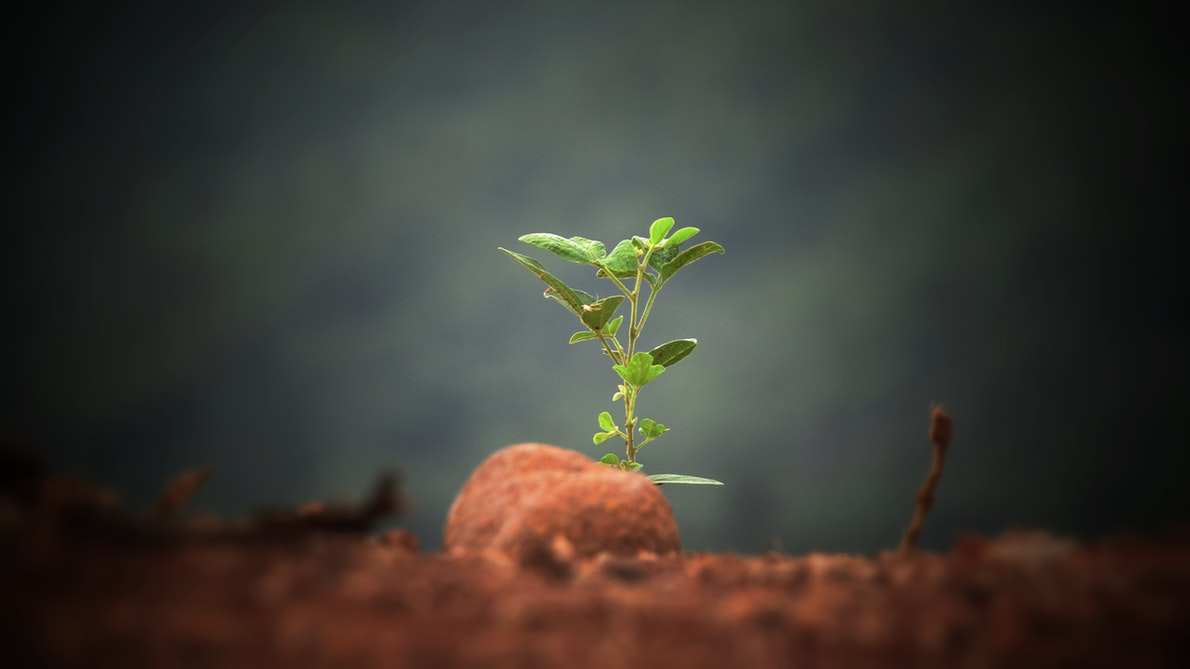 «Сатана не может читать наши мысли, зато он видит наши поступки и слышит наши слова. Обладая глубоким знанием человечества, он предлагает нам такие искушения, которые рассчитаны на наши слабые черты характера». - Элен Уайт,«Ревью энд Геральд », 19 мая 1891 года
[Speaker Notes: «Сатана не может читать наши мысли, зато он видит наши поступки и слышит наши слова. Обладая глубоким знанием человечества, он предлагает нам такие искушения, которые рассчитаны на наши слабые черты характера». - Элен Уайт,« Ревью энд Геральд », 19 мая 1891 года.

Когда вы принимаете повседневные решения (личные или связанные с работой) или думаете о других людях, остановитесь на мгновение и тихонько помолитесь  Богу. Наслаждайтесь близким общением с Богом. Это общение исключительно между вами. Мысленное общение со Христом, защитит вас от искушения и принесет духовные благословения. Этот процесс, несомненно, поможет вам построить более близкое общение с Господом.]
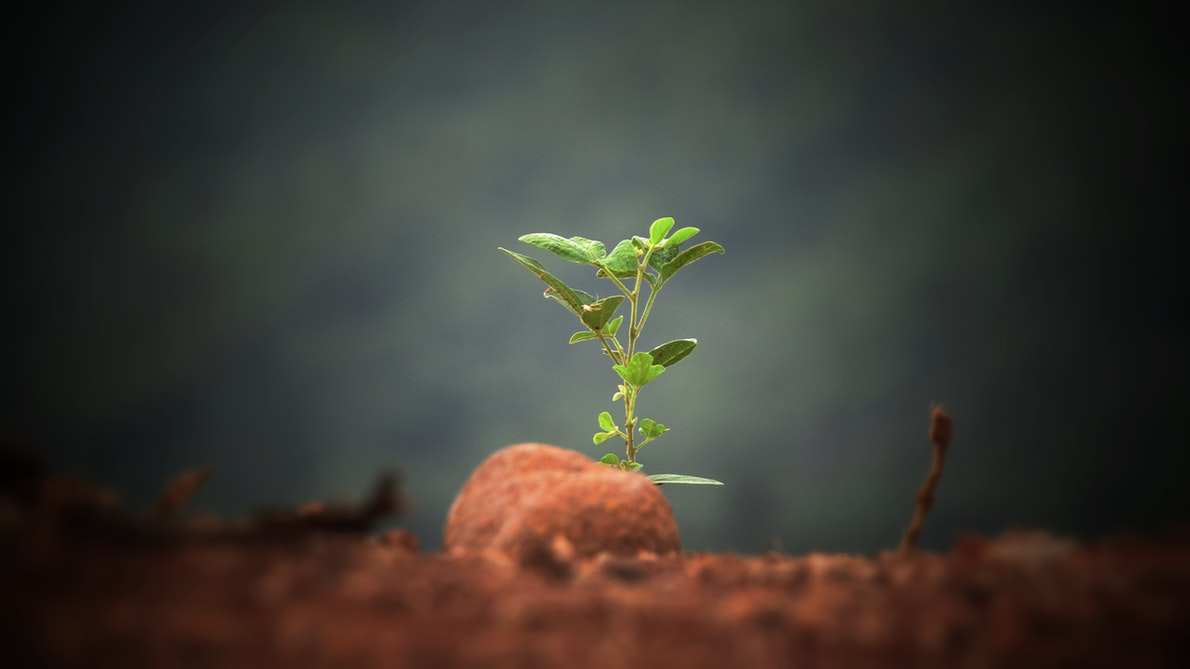 Как приведенная выше дискуссия помогает вам лучше понять библейское наставление не судить других? Сколько раз ваши мотивы были неверно оценены теми, кто не знает вашего сердца? Почему же тогда важно не судить других в ответ?
[Speaker Notes: Как приведенная выше дискуссия помогает вам лучше понять библейское наставление не судить других? Сколько раз ваши мотивы были неверно оценены теми, кто не знает вашего сердца? Почему же тогда важно не судить других в ответ?]
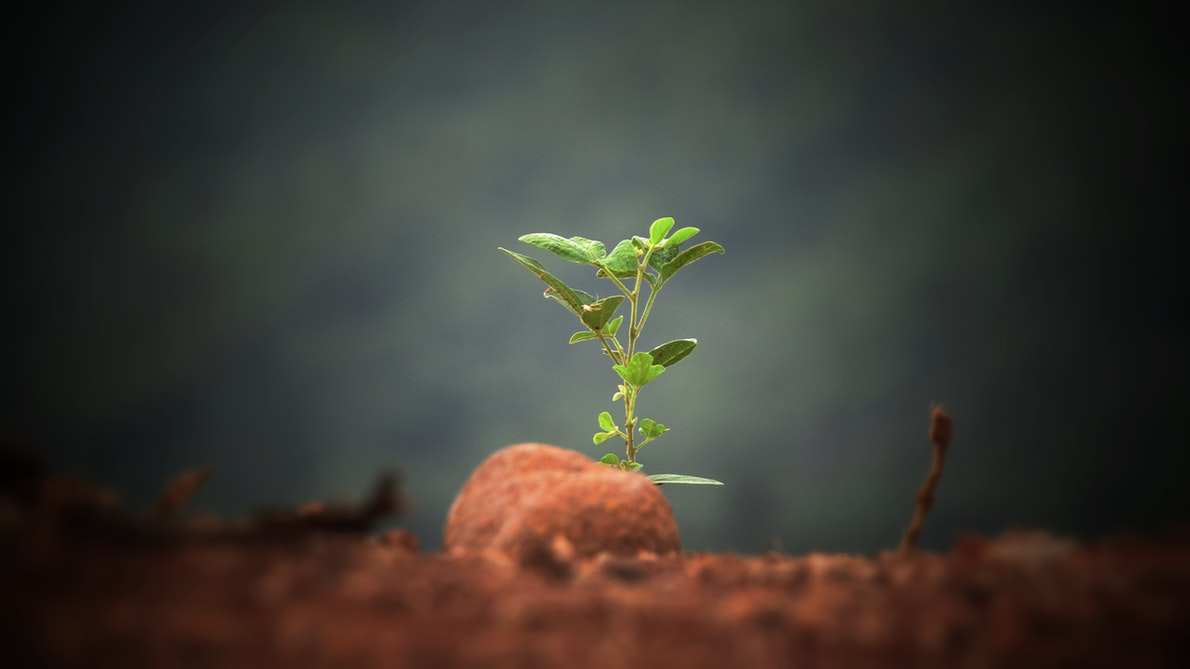 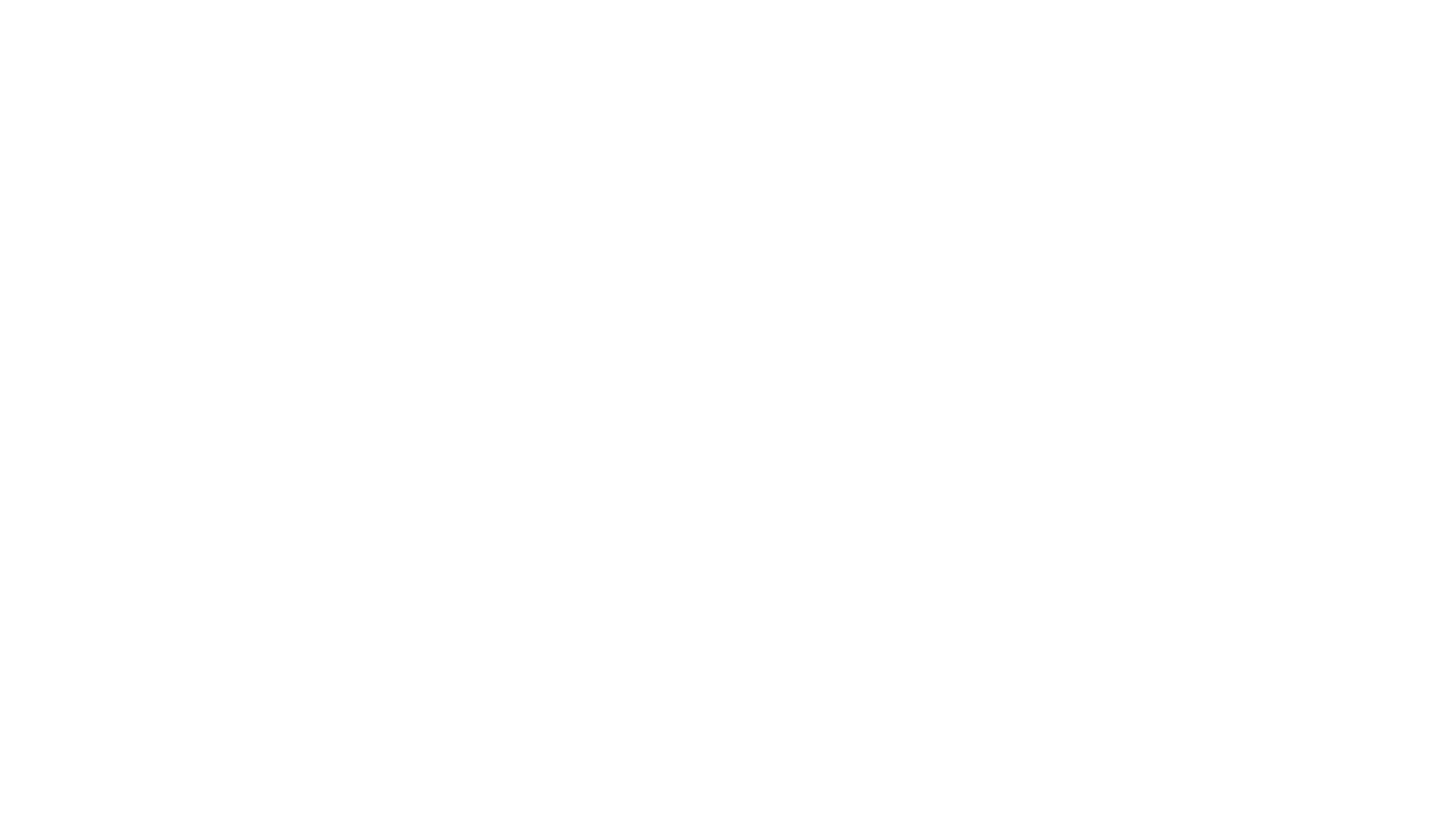 Прочитайте Колосянам 3: 1–17. Какие конкретные действия, мы призваны совершать, чтобы жить обещанной жизнью во Христе?
МИР БОЖИЙВ НАШИХ СЕРДЦАХ
[Speaker Notes: Мир Божий в наших сердцах

Прочитайте Колосянам 3: 1–17. Какие конкретные действия, мы призваны совершать, чтобы жить обещанной жизнью во Христе?
 
Этот отрывок подводит нас к источникам морального и аморального поведения, к сердцу и разуму. Он также указывает на Того единственного, Кто может творить добро в нас, управляя нашими мыслями, Иисуса Христа: «И да владычествует в сердцах ваших мир Божий» (Колосянам 3:15). Обратите внимание на такие выражения, как «ищите горнего», «о горнем помышляйте», «облекитесь в любовь», «да владычествует в сердцах ваших мир Божий», «слово Христово да вселяется в вас».

Они указывают, что избегать греха и приобретать добродетель - это вопрос выбора и подготовки, а не импровизации. Грех можно преодолеть,  только покорив сердца и умы горнему. Христос - источник благочестия и добра. Только Христос, когда мы позволяем Ему это сделать, способен принести истинный мир в наши умы.]
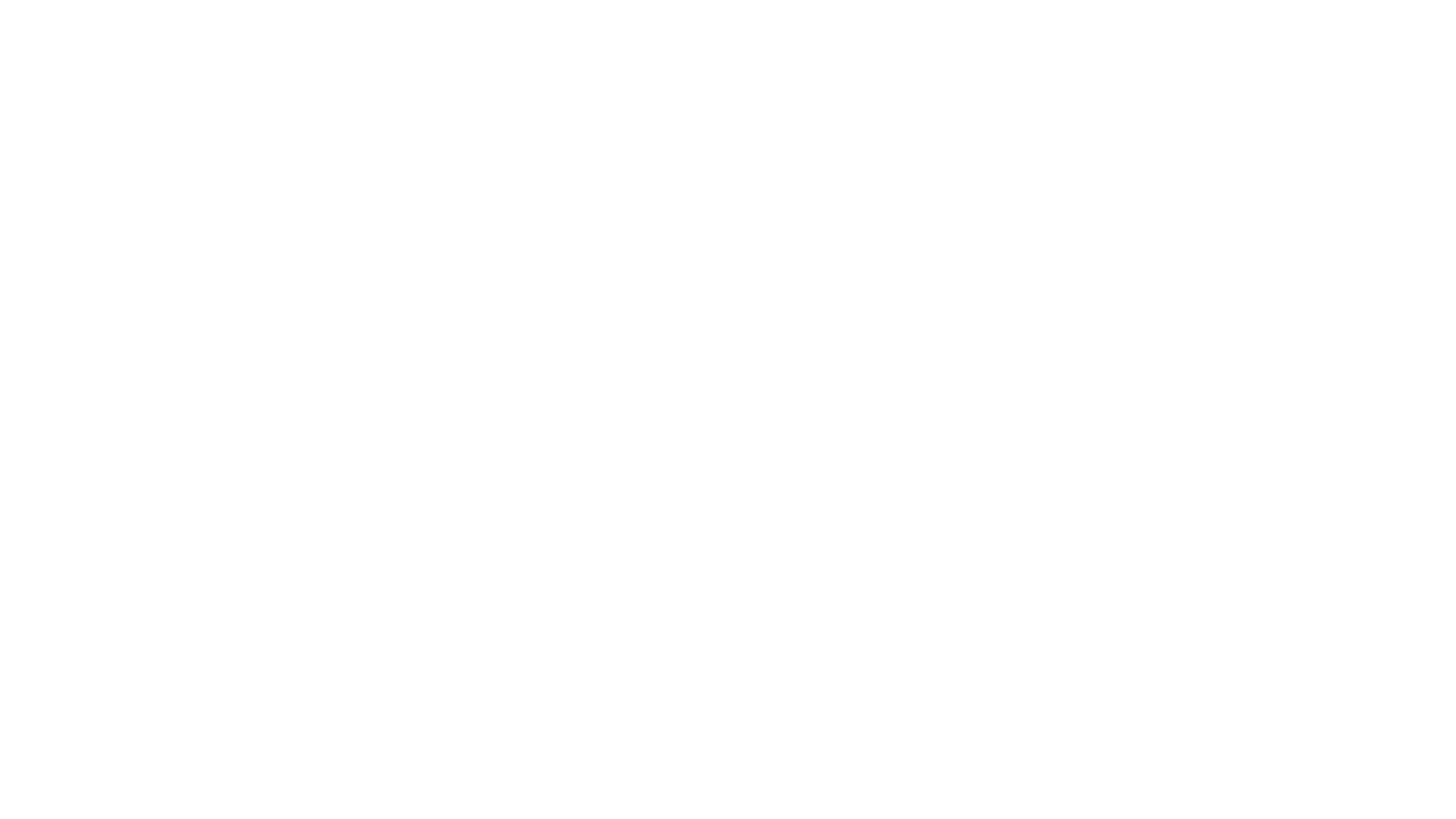 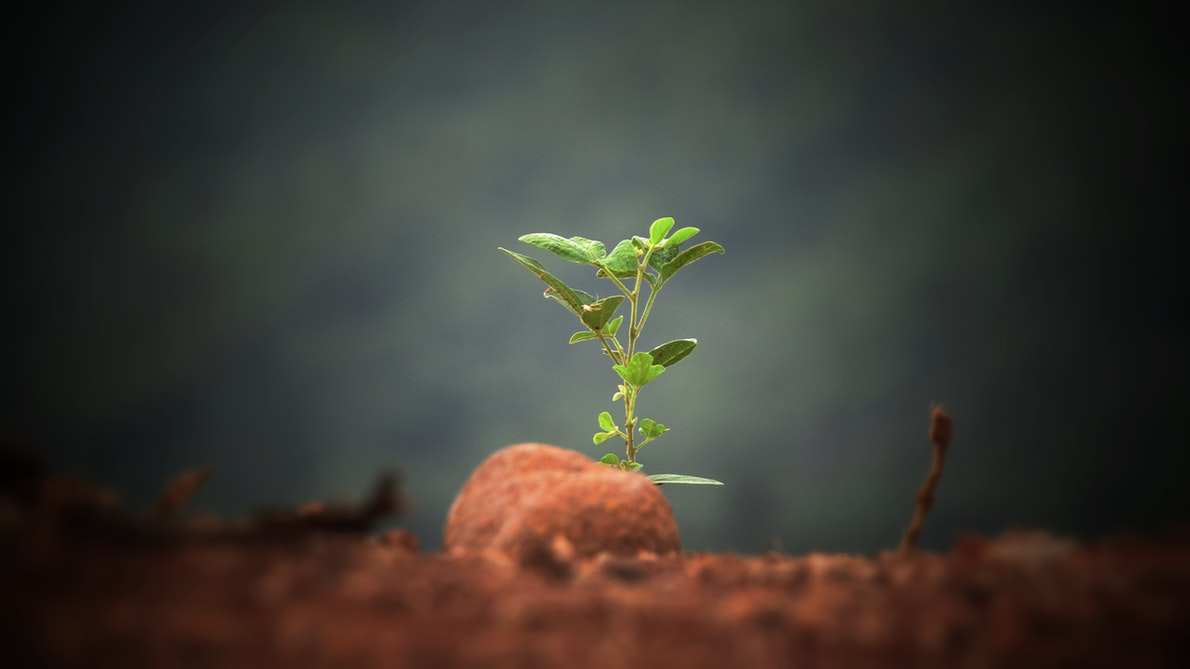 «Если наши мысли будут сосредоточены на Боге, они будут руководимы божественной силой и любовью». Поэтому, «живи, повинуясь словам, которые исходят из уст Христа». - Эллен Уайт, Разум, характер и личность, том 2, стр. 669.

В разгар духовной войны человек может испытывать искушение, и ему очень трудно отсеять определенные неблагоприятные мысли. В такие моменты будет легче отвлечься, сменив место нахождения или занятие, или найти общество хороших людей. Изменение обстановки поможет совершить молитву и обрести  уверенность.
[Speaker Notes: Таким образом, наш разум, являющийся ядром нашего существования, должен быть отдан под главенство Иисуса. Это имеет решающее значение для развития характера, нельзя оставлять этот вопрос на волю случая. Греховные склонности и  среда работают против чистоты мысли. Тем не менее, Господь не оставляет нас; Он предлагает Свою помощь и защиту всем, кто этого хочет.

«Если наши мысли будут сосредоточены на Боге, они будут руководимы божественной силой и любовью». Поэтому, «живи, повинуясь словам, которые исходят из уст Христа». - Эллен Уайт, Разум, характер и личность, том 2, стр. 669.

В разгар духовной войны человек может испытывать искушение, и ему очень трудно отсеять определенные неблагоприятные мысли. В такие моменты будет легче отвлечься, сменив место нахождения или занятие, или найти общество хороших людей. Изменение обстановки поможет совершить молитву и обрести  уверенность.]
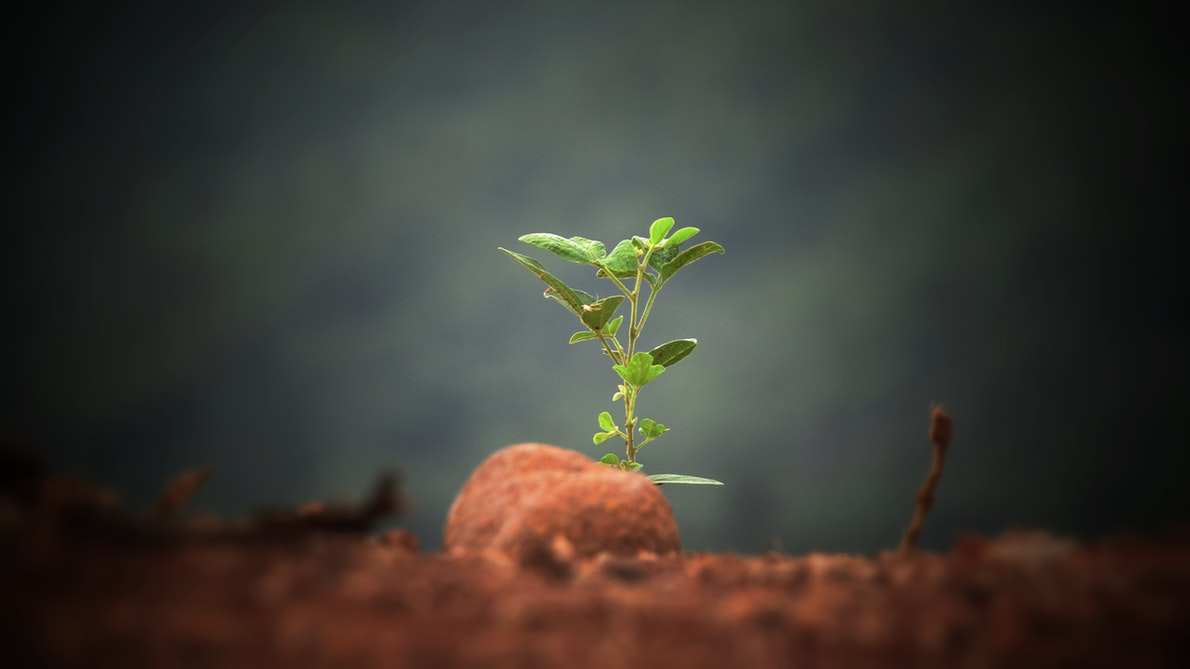 Человеческое мышление очень таинственный процесс. Мы действительно не знаем наверняка, что это такое и как именно происходит.  
В большинстве случаев, тем не менее, в глубинах своего сознания, только мы одни делаем выбор относительно того, о чем будем думать. 
Мысль может измениться в одно мгновение. Нужно просто сделать выбор в пользу изменения. (Однако, в некоторых случаях психическое заболевание может повлиять на способность человека легко менять свои мысли, и поэтому человеку может потребоваться профессиональная помощь). 
Что насчет ваших мыслей? 
Что вы собираетесь делать, когда в следующий раз вас охватят плохие мысли?
[Speaker Notes: Человеческое мышление очень таинственный процесс. Мы действительно не знаем наверняка, что это такое и как именно происходит. В большинстве случаев, тем не менее, в глубинах своего сознания, только мы одни делаем выбор относительно того, о чем будем думать. Мысль может измениться в одно мгновение. Нужно просто сделать выбор в пользу изменения. (Однако, в некоторых случаях психическое заболевание может повлиять на способность человека легко менять свои мысли, и поэтому человеку может потребоваться профессиональная помощь). 
Что насчет ваших мыслей? Что вы собираетесь делать, когда в следующий раз вас охватят плохие мысли?]
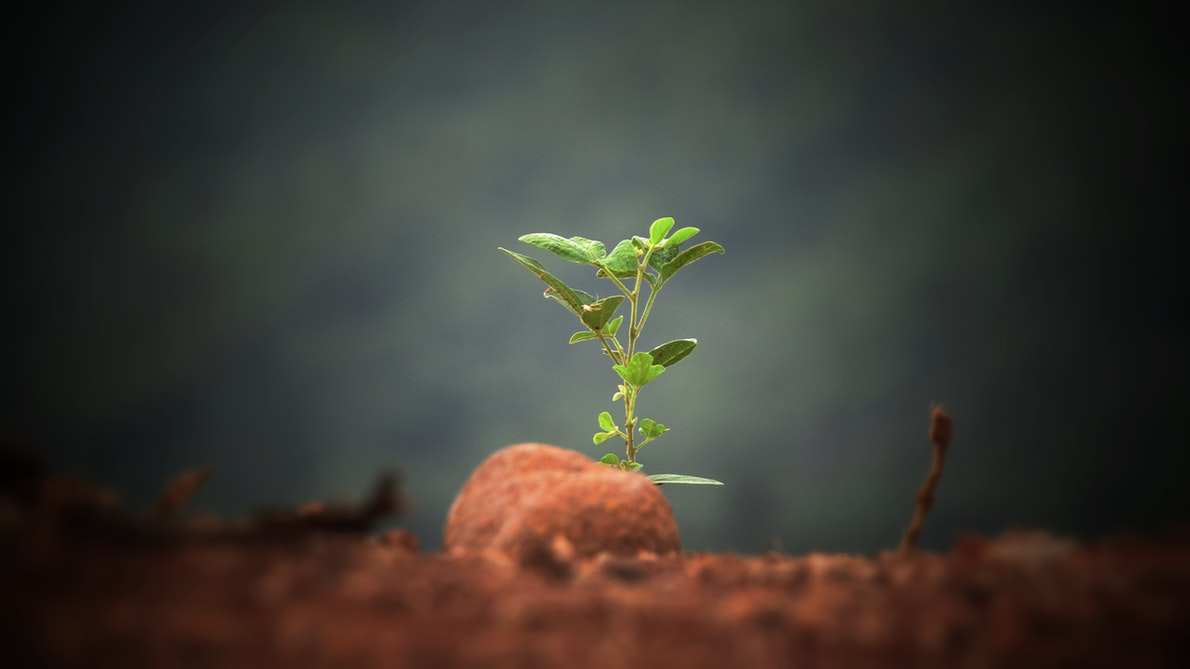 «Сила правильного мышления драгоценнее золота офирского. Нам необходимо с должным вниманием относиться к контролю над нашими мыслями… Каждая нечистая мысль оскверняет душу, притупляет нравственное чутье и ведет к уничтожению влияния Святого Духа. Она ослабляет духовное видение, так что люди не могут зреть Бога. Господь может простить и прощает кающегося грешника, но, хотя он и прощен, душа его омрачена. 
Тот, кто хочет ясно понимать духовные истины, должен избегать нечистых мыслей и слов. … Нам нужно использовать все средства, которые Бог сделал достижимым для нас, чтобы управлять мыслями и воспитывать их. Нам следует привести наш разум в гармонию с Его разумом. Его истина освятит нас, наше тело, душу и дух, и мы сможем подняться выше искушений» - 
Эллен Уайт, Знамения времени, 23 августа 1905 года
[Speaker Notes: Заключение

«Сила правильного мышления драгоценнее золота офирского. Нам необходимо с должным вниманием относиться к контролю над нашими мыслями… Каждая нечистая мысль оскверняет душу, притупляет нравственное чутье и ведет к уничтожению влияния Святого Духа. Она ослабляет духовное видение, так что люди не могут зреть Бога. Господь может простить и прощает кающегося грешника, но, хотя он и прощен, душа его омрачена. Тот, кто хочет ясно понимать духовные истины, должен избегать нечистых мыслей и слов. … Нам нужно использовать все средства, которые Бог сделал достижимым для нас, чтобы управлять мыслями и воспитывать их. Нам следует привести наш разум в гармонию с Его разумом. Его истина освятит нас, наше тело, душу и дух, и мы сможем подняться выше искушений» - Эллен Уайт, Знамения времени, 23 августа 1905 года]
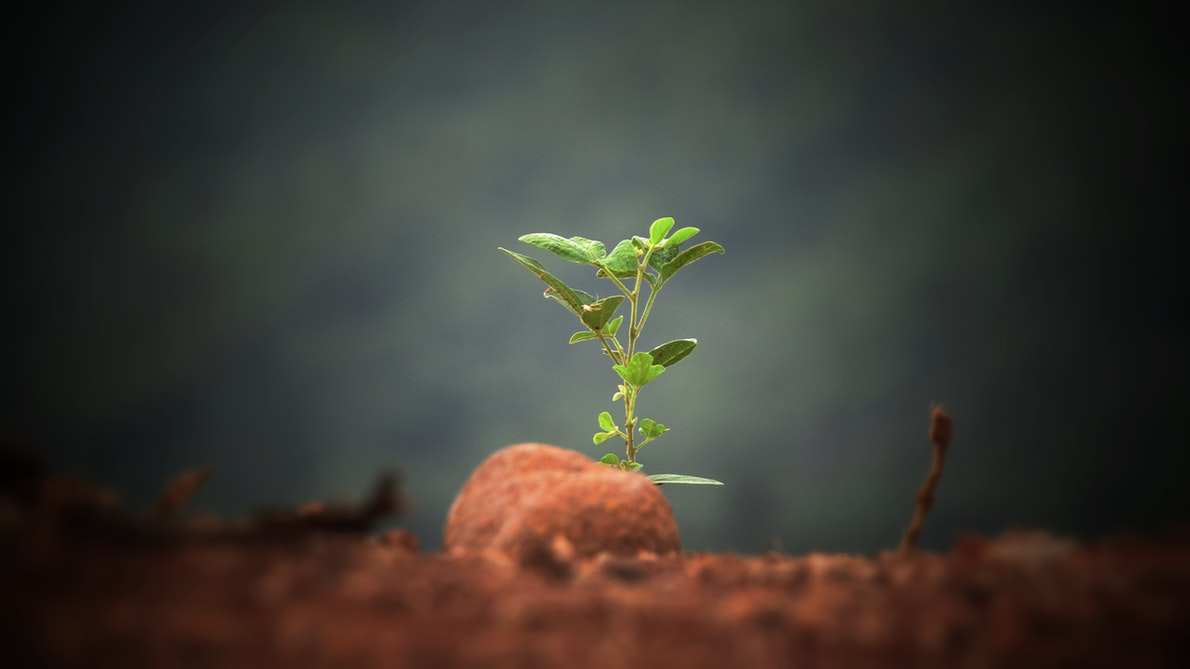 Какой совет вы бы дали человеку, страдающему от импульсивного поведения? 
Какими библейскими обетованиями вы можете с ним поделиться? 
Почему таким людям всегда важно помнить  и держать перед собой все обетования о прощении и принятии со стороны Иисуса? 
Как вы можете помочь такому человеку, чтобы он не сдался, не впал в отчаяние, считая, что если он не достиг желаемого результата, то у него плохие отношения с Богом? 
Как вы можете научить этого человека никогда не забывать и всегда опираться на обетования о прощении, независимо от того, насколько недостойным, ничего не стоящим он себя чувствует?
[Speaker Notes: Вопросы для обсуждения: 

Что значит “и пленяем всякое помышление в послушание Христу”? (2 Кор. 10:5.) Как можно научиться это делать? 
 
Какое влияние на ваш разум оказывает Интернет, телевидение, развлекательное чтение, реклама и пр.? Насколько все эти источники информации могут повлиять на ваше мышление и действия? Почему мы обманываем себя, если считаем, что то, что мы смотрим или читаем, не влияет на наше мышление?
 
Каким образом наши осознанные либо неосознанные действия раскрывают наши мысли? Каким образом язык телодвижений показывает, что происходит у нас внутри? 
 
Какой совет вы бы дали человеку, страдающему от импульсивного поведения? Каким библейским обетованием вы можете с ним поделиться? Почему таким людям важно всегда помнить и держать перед собой обетования о прощении и принятии со стороны Иисуса? Как вы можете помочь такому человеку, чтобы он не сдался, не впал в отчаяние, считая, что если он не достиг желаемого результат, то у него плохие отношения с Богом? Как вы можете научить этого человека никогда не забывать и всегда опираться на обетования о прощении, независимо от того, насколько недостойным, ничего не стоящим он себя чувствует?
 
Насколько осторожны вы в своих словах, которые просто являются отражением наших мыслей? Как вы можете убедиться в том, что ваши слова всегда служат ко благу, не причиняя зла?]